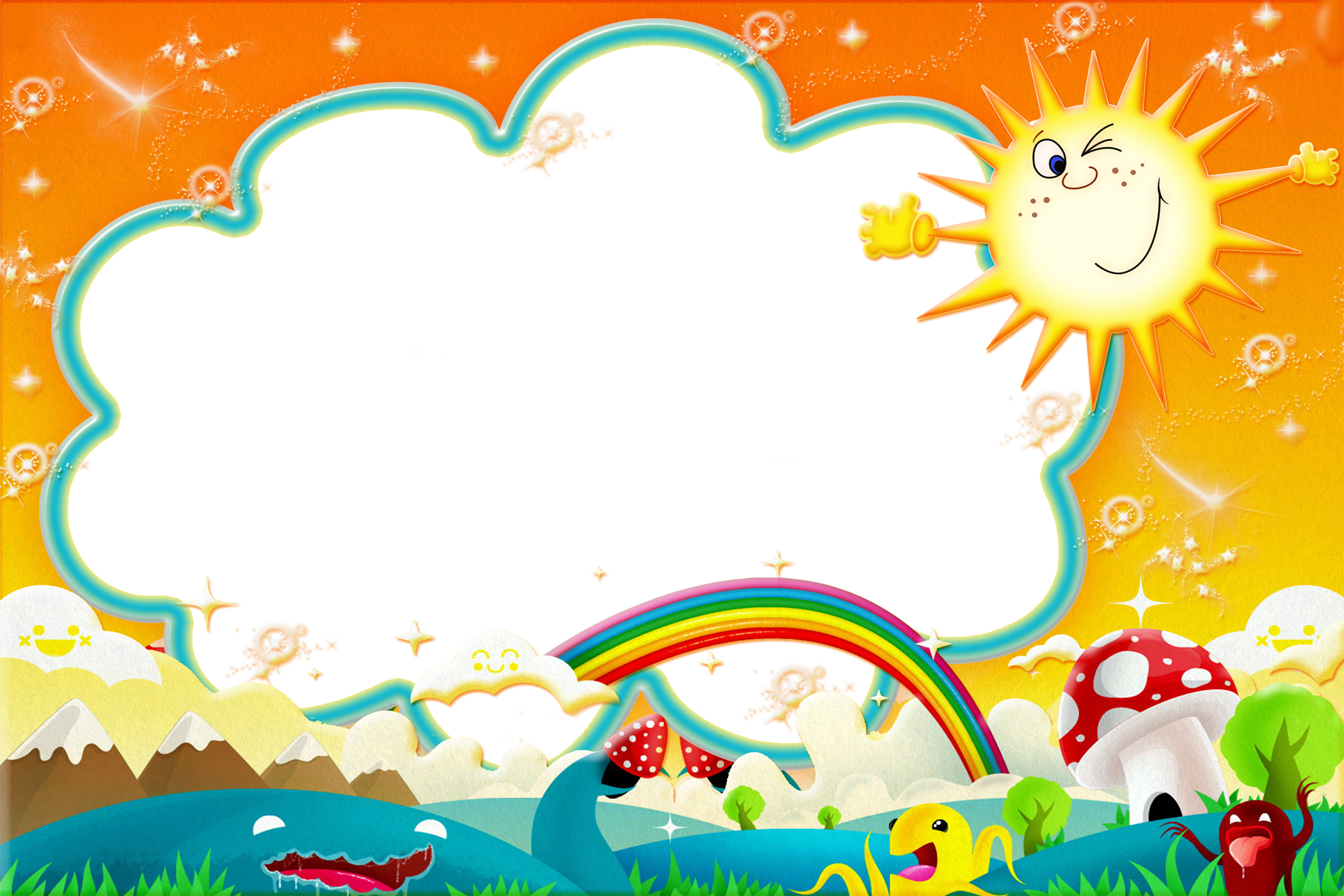 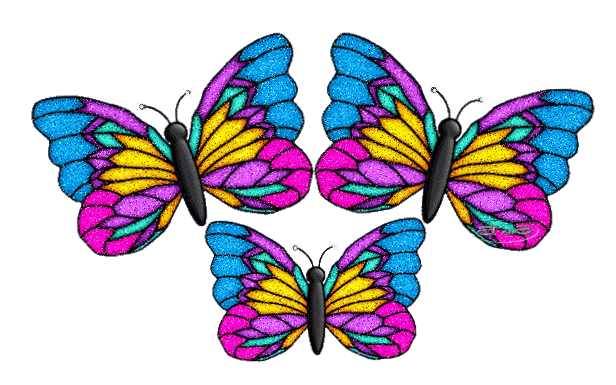 Праздник 
«Посвящение в Читатели»
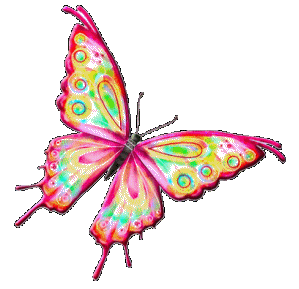 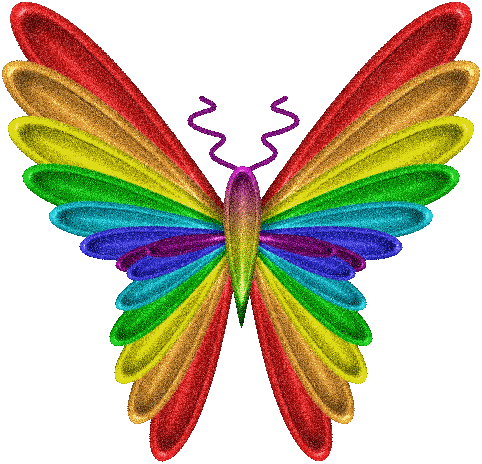 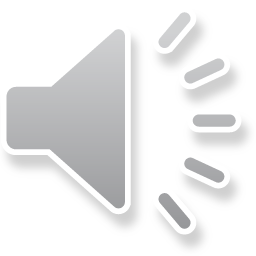 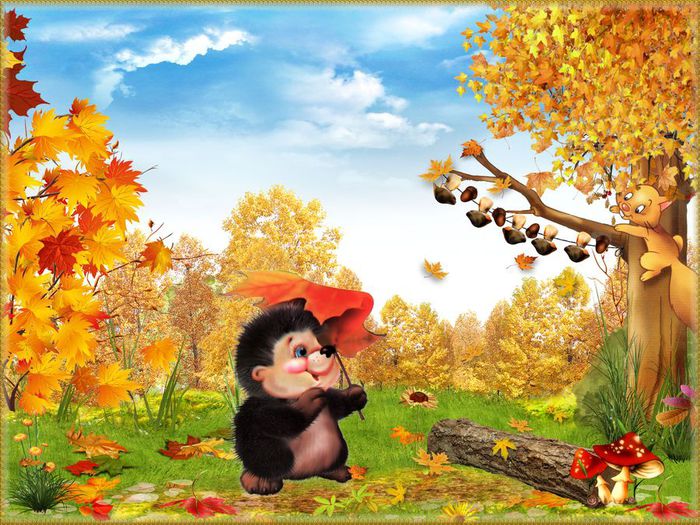 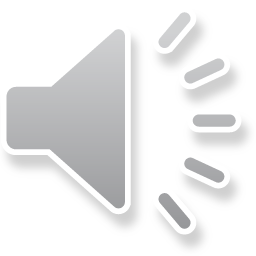 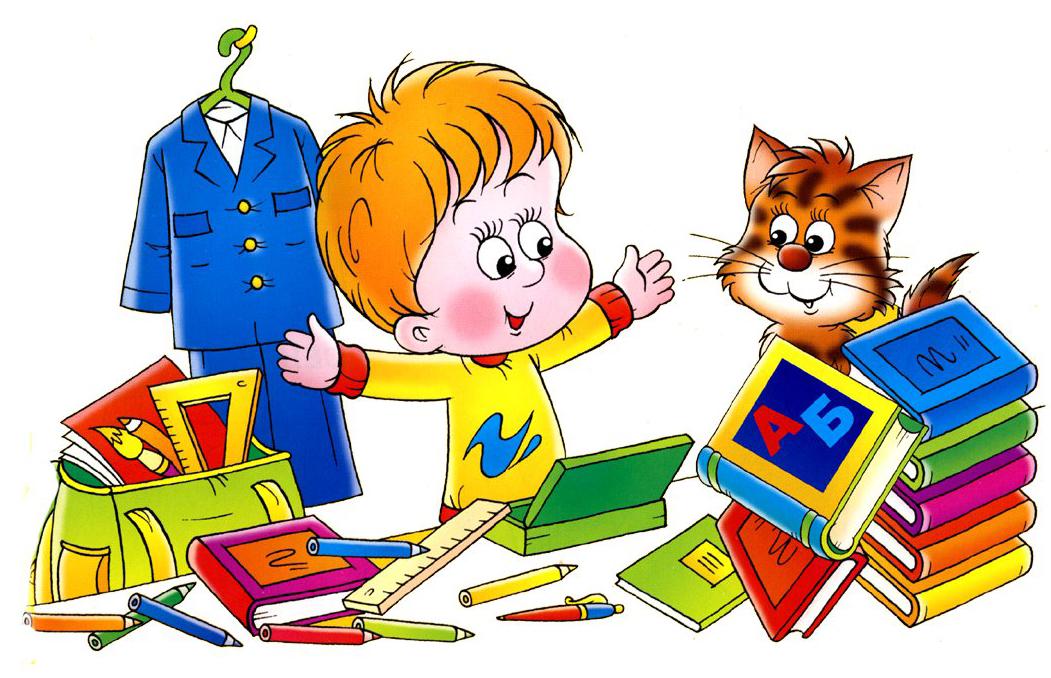 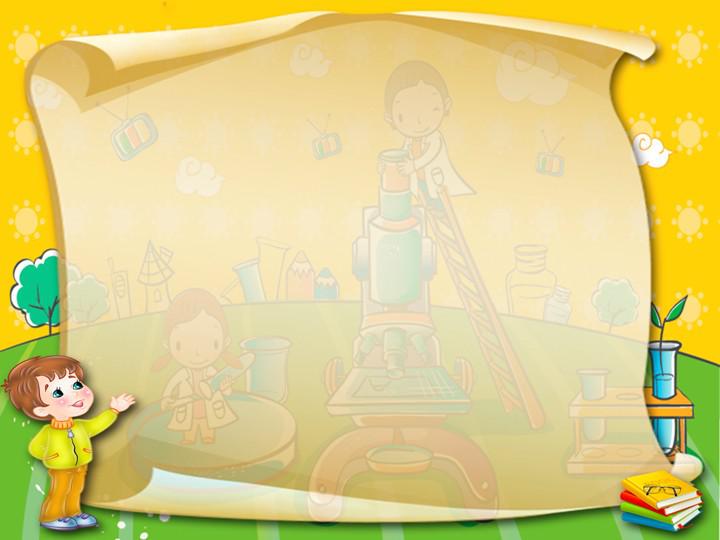 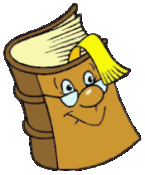 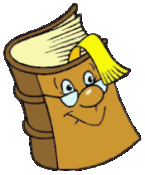 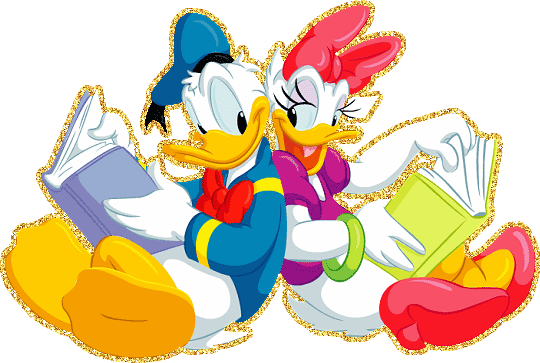 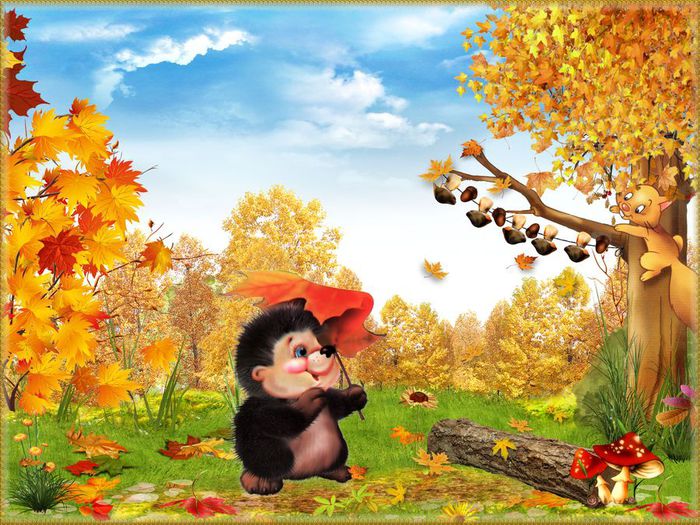 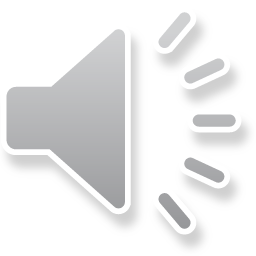 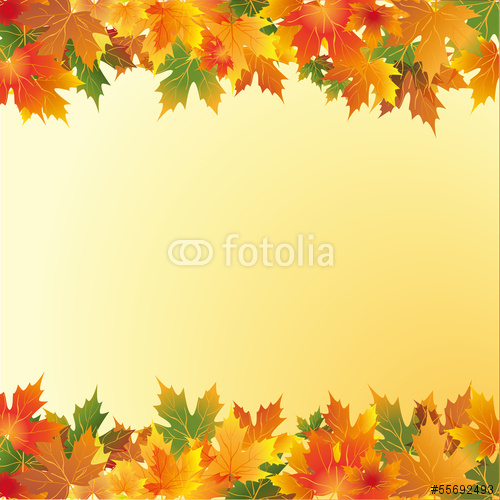 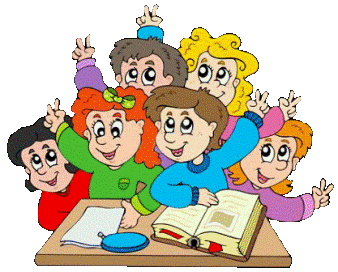 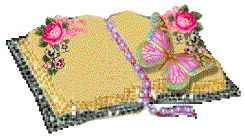 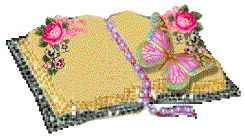 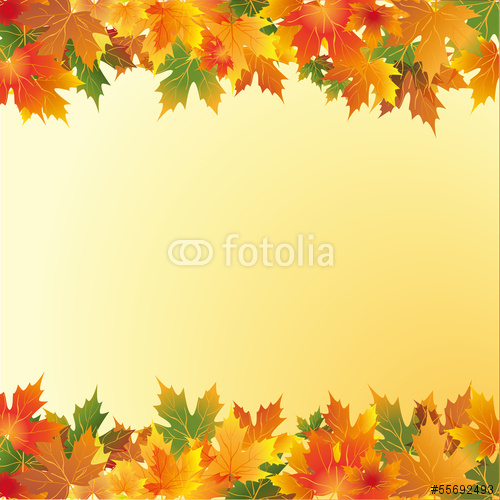 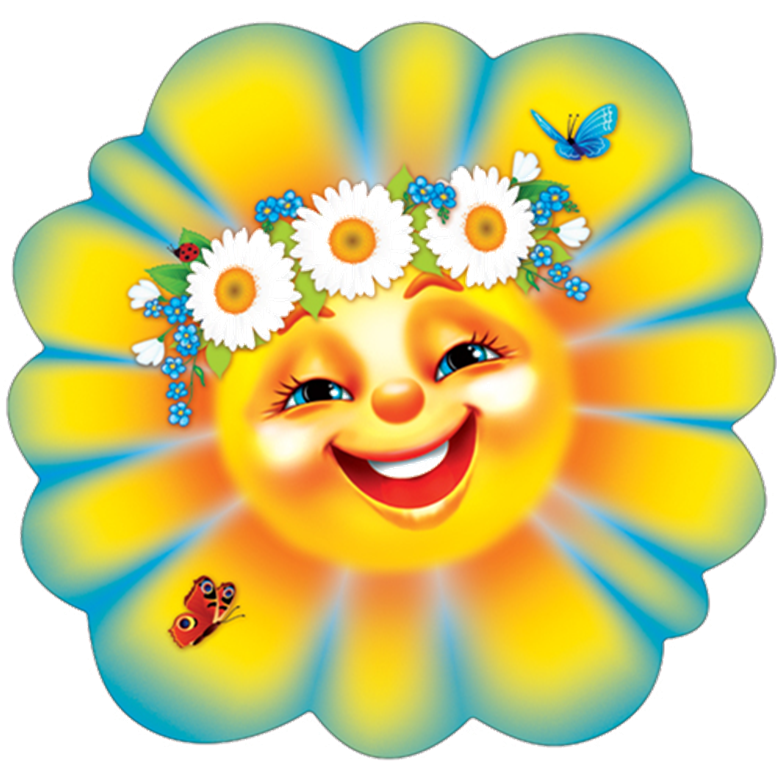 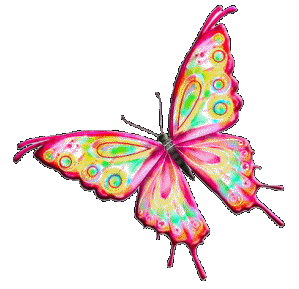 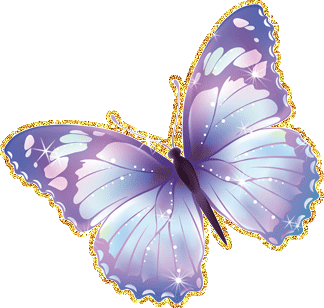 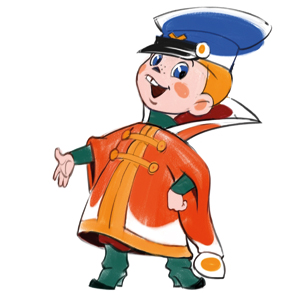 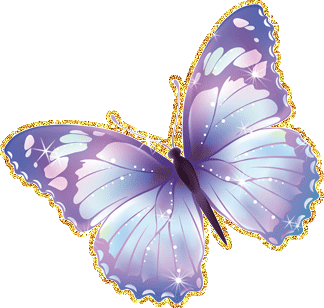 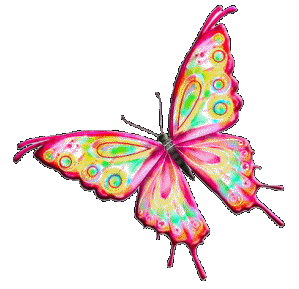 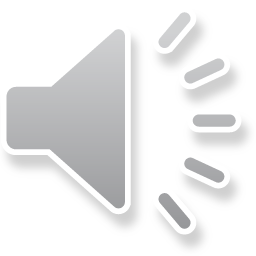 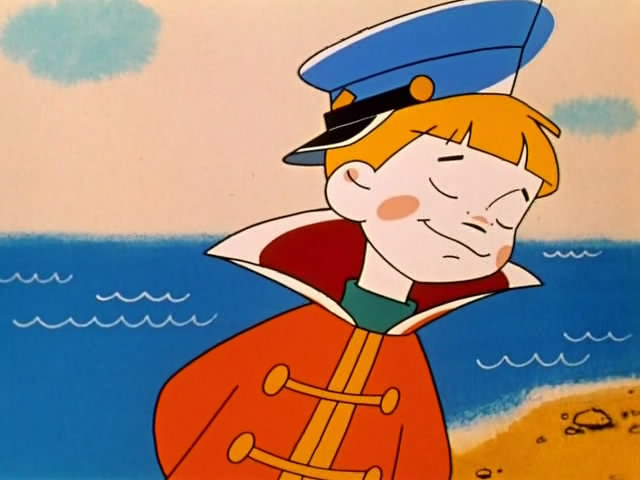 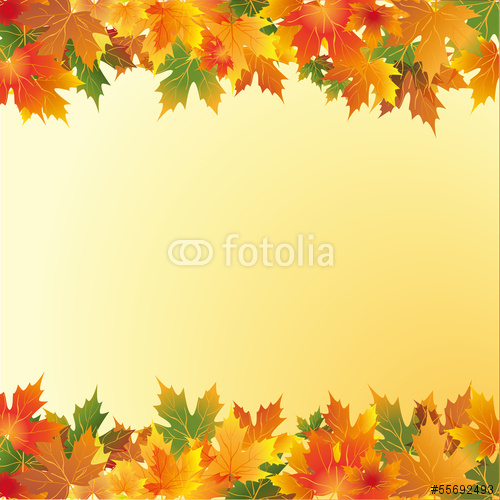 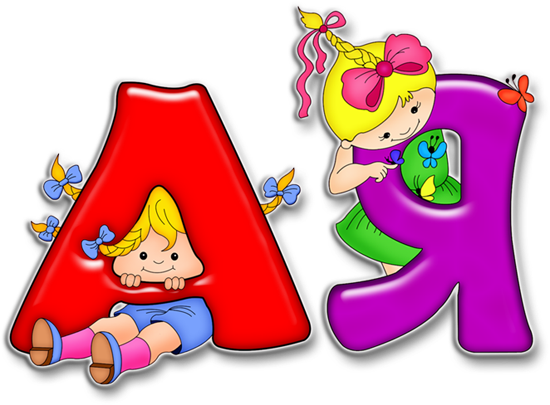 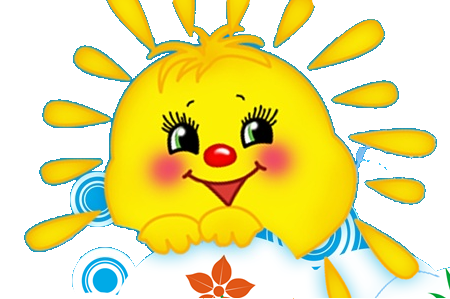 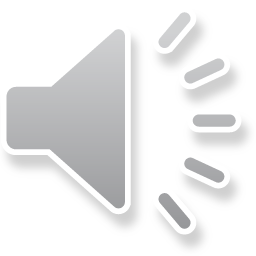 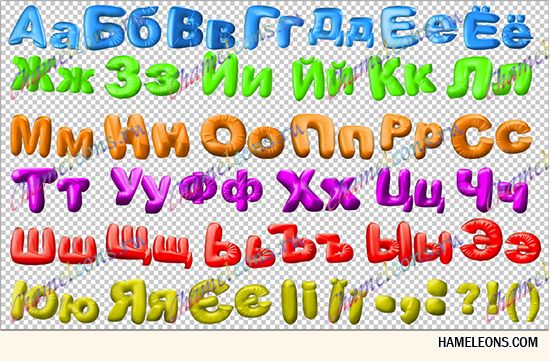 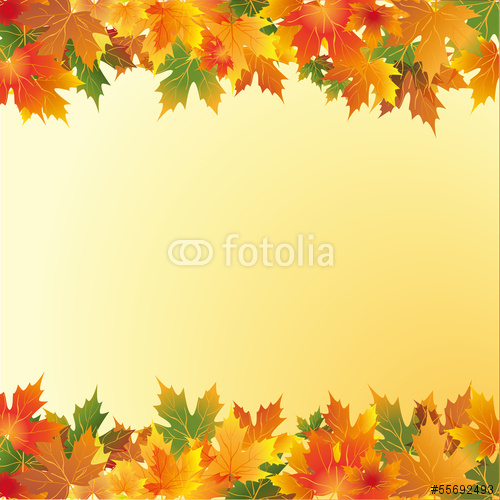 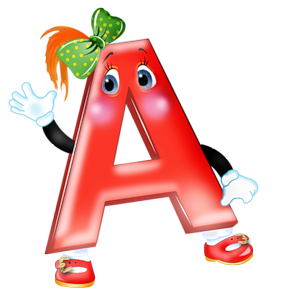 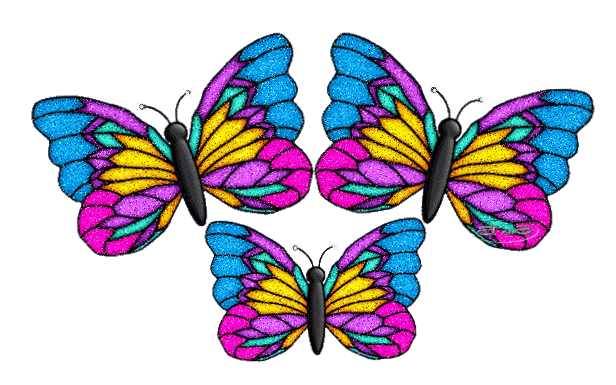 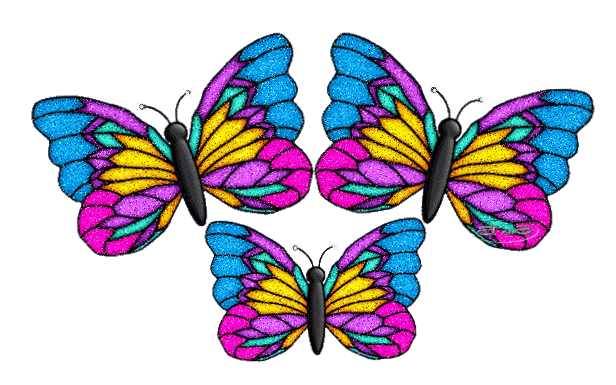 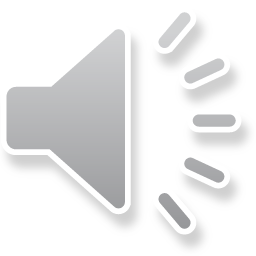 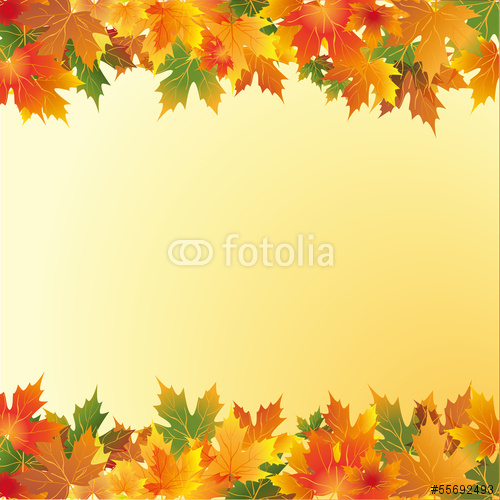 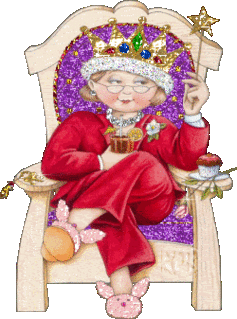 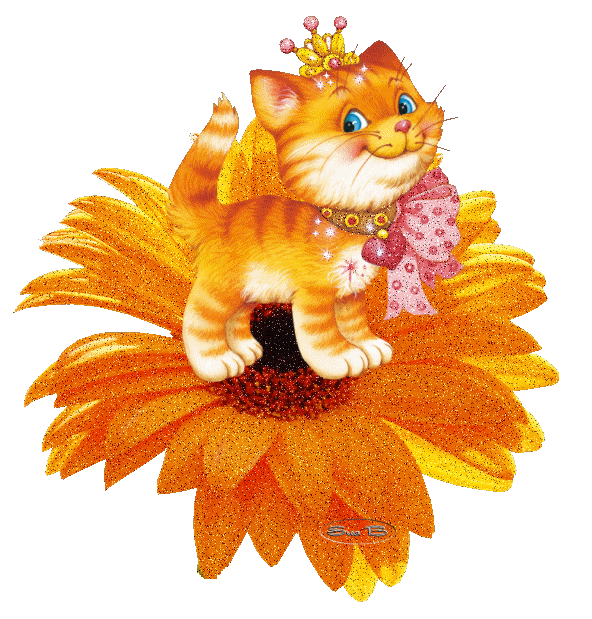 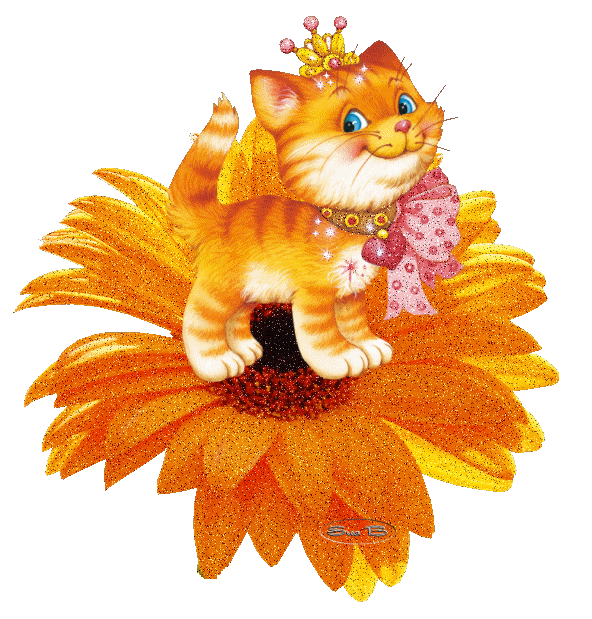 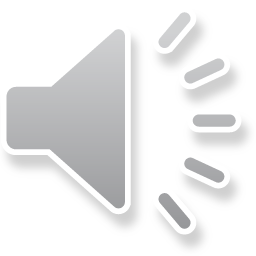 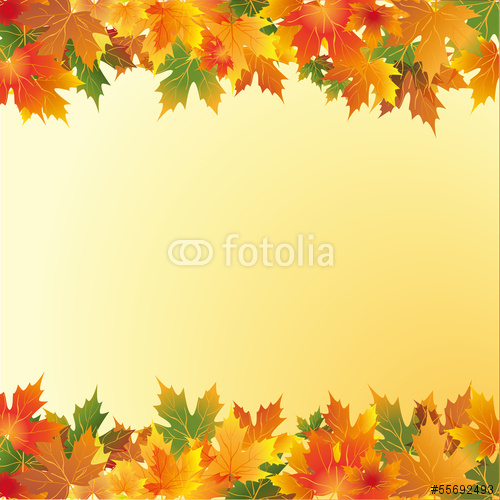 Книга – лучший друг , без неё мы как без рук!
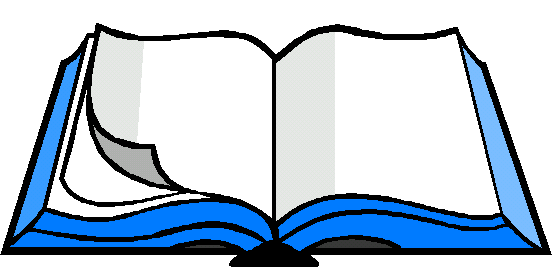 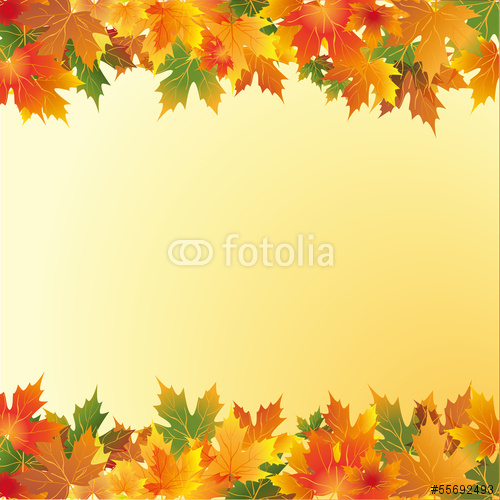 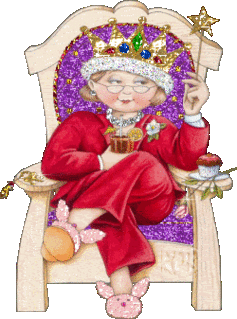 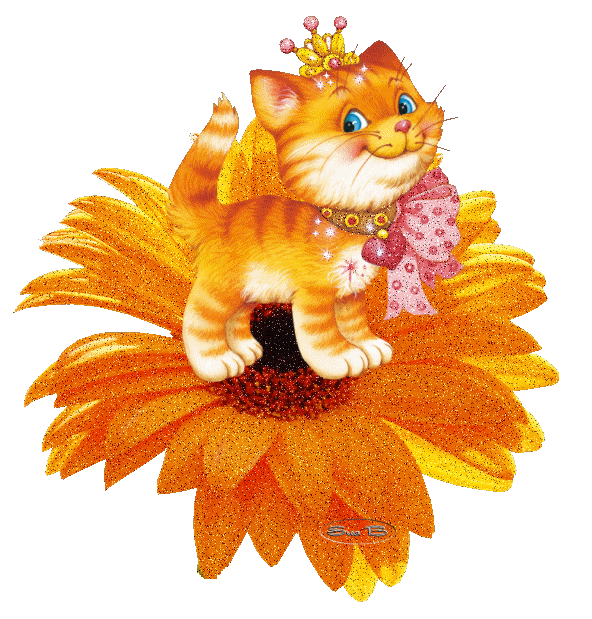 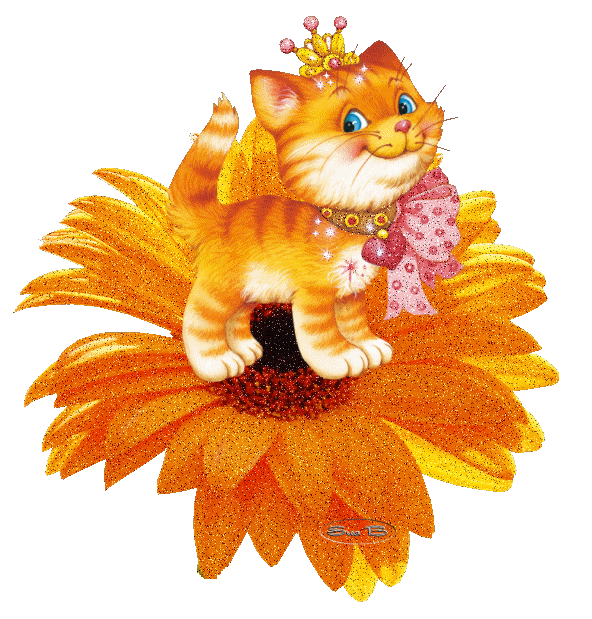 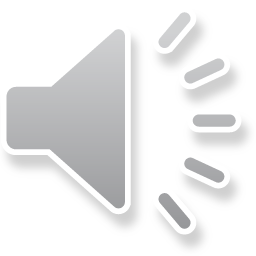 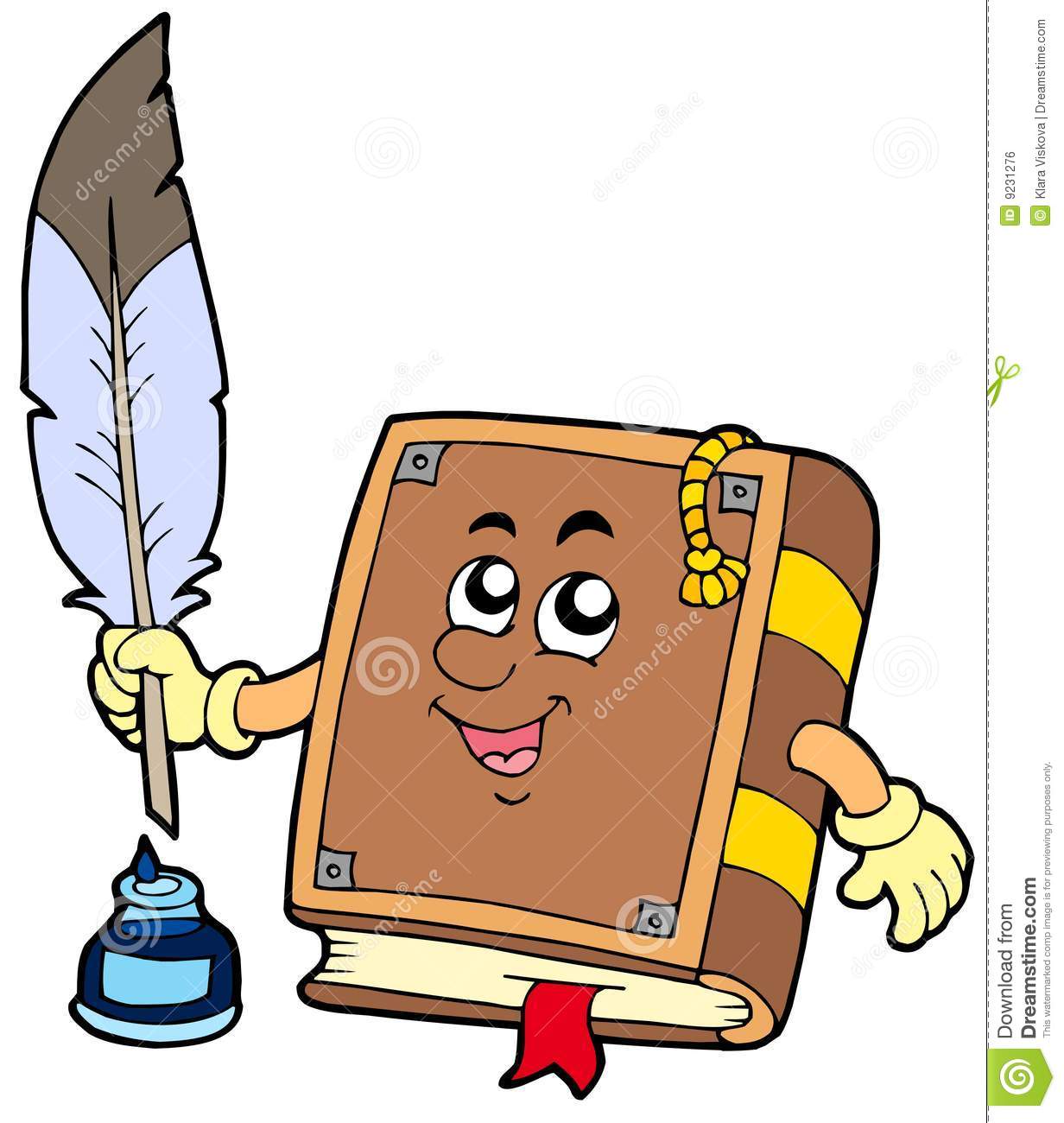 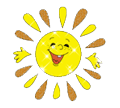 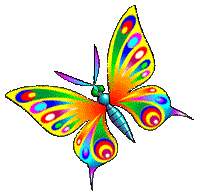 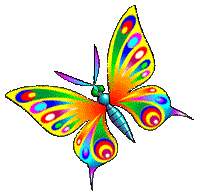 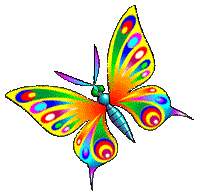 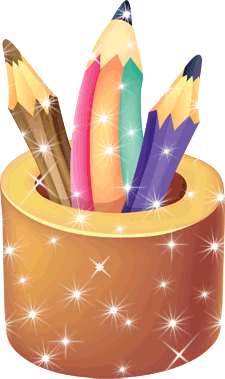 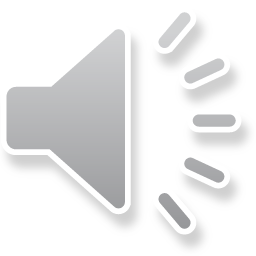 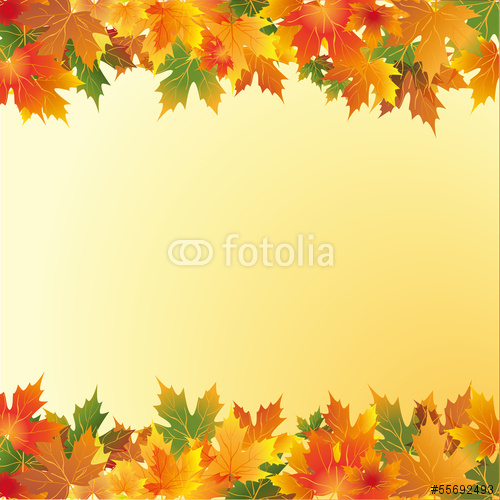 Кто это?
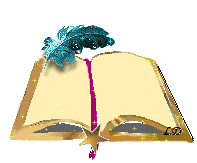 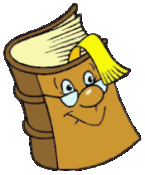 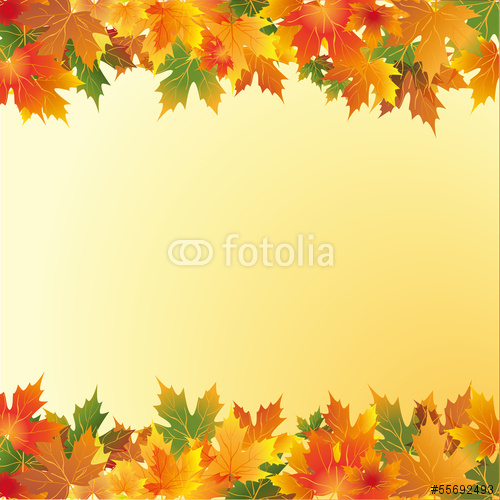 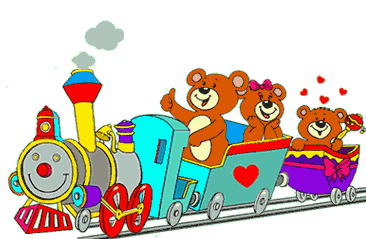 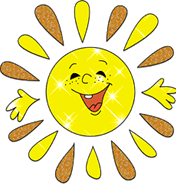 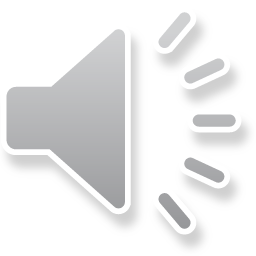 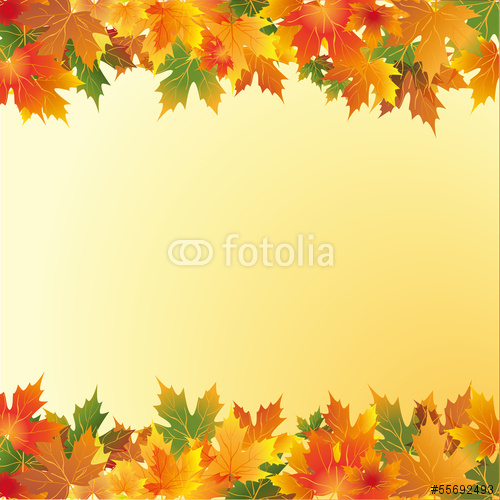 Красна девица и грустна:
Ей не нравится весна,
Ей на солнце тяжко!
Слёзы льёт бедняжка!
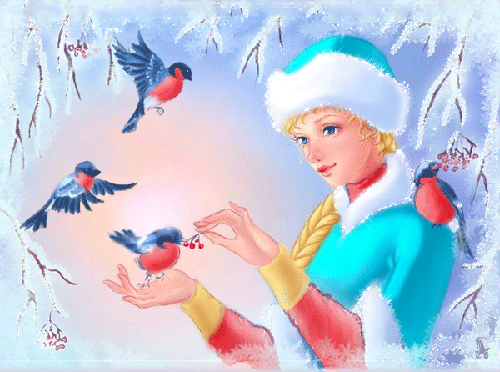 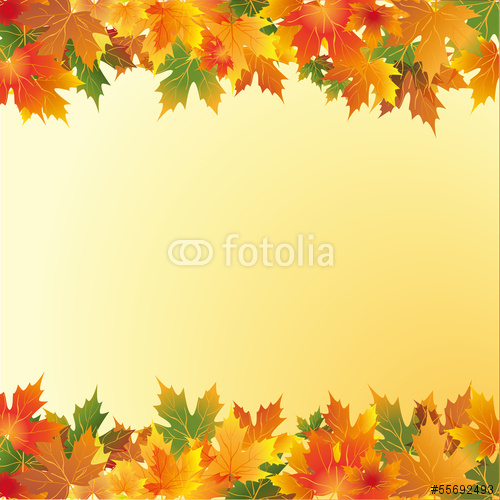 Всех на свете он добрей!
Лечит он больных зверей!
И однажды бегемота
Вытащил он из болота!
Он известен, знаменит
Это доктор…
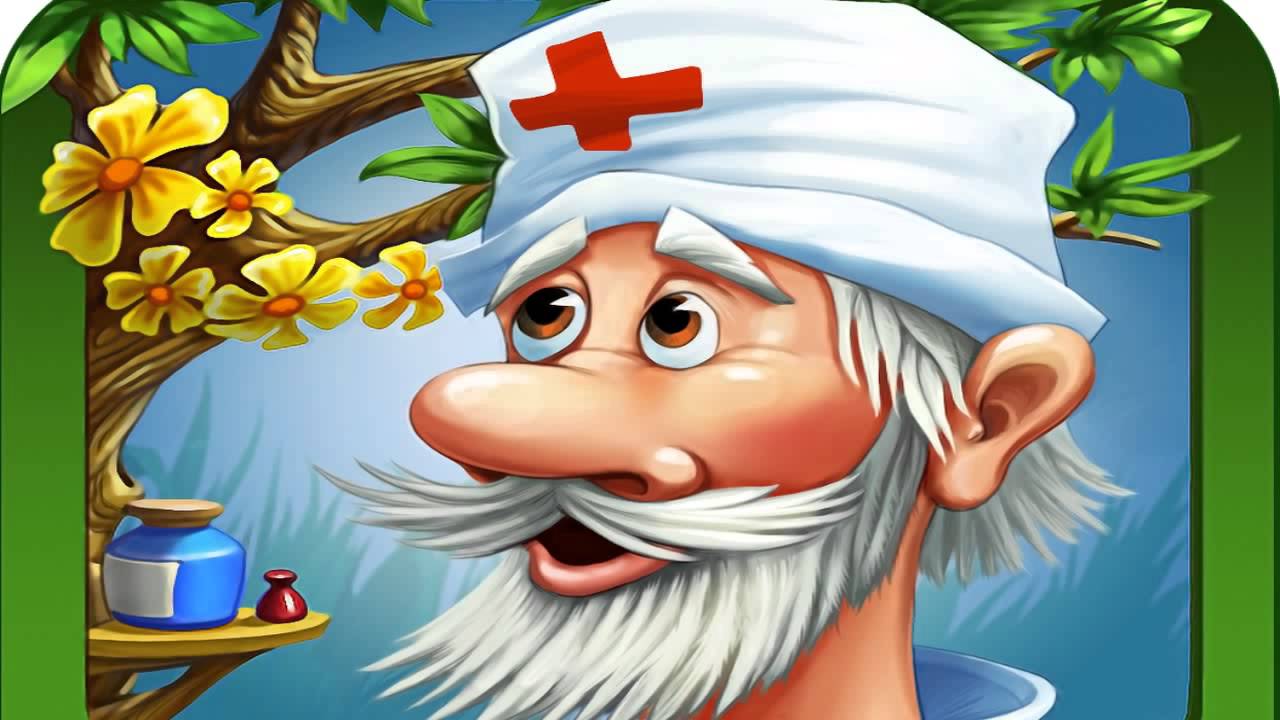 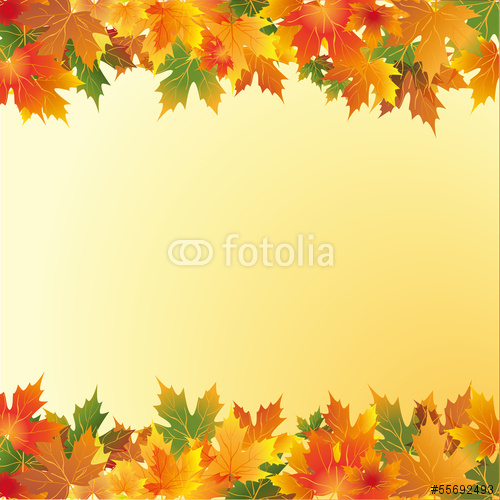 Появилась девочка
В чашечке цветка!
И была та девочка
Чуть больше ноготка.
В ореховой скорлупке
Девочка спала.
Вот такая девочка, 
Как она мила!
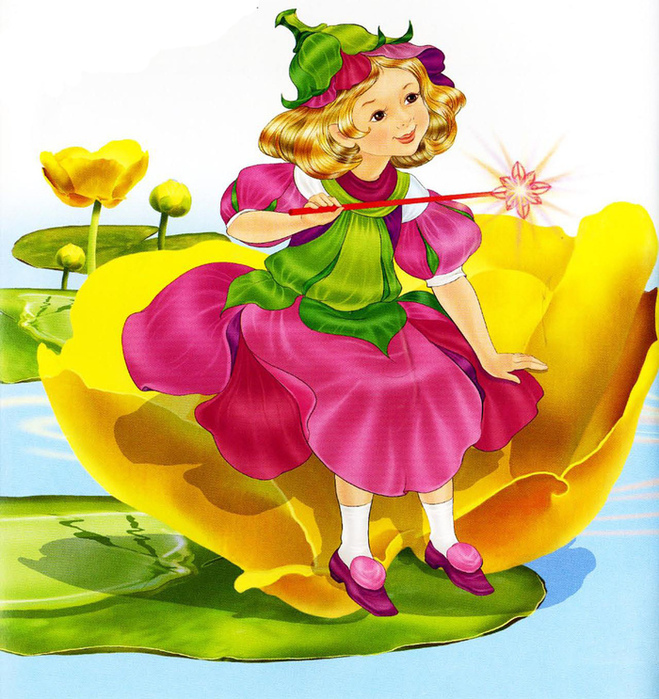 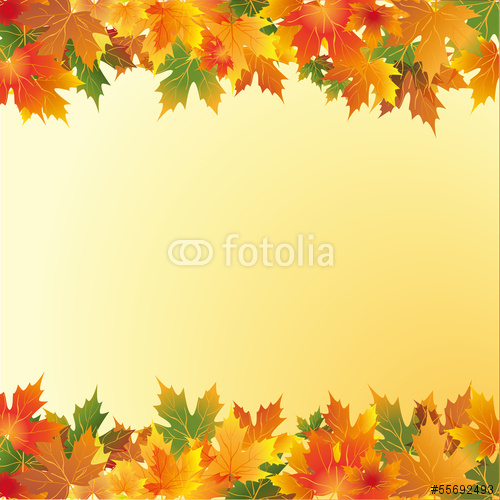 Возле леса на опушке
Трое их живёт в избушке!
Там три стула и три кружки,
Три кровати и подушки.
Кто – то в домик к ним пришёл,
Беспорядок в нём навёл.
Угадайте без подсказки,
Кто герои этой сказки?
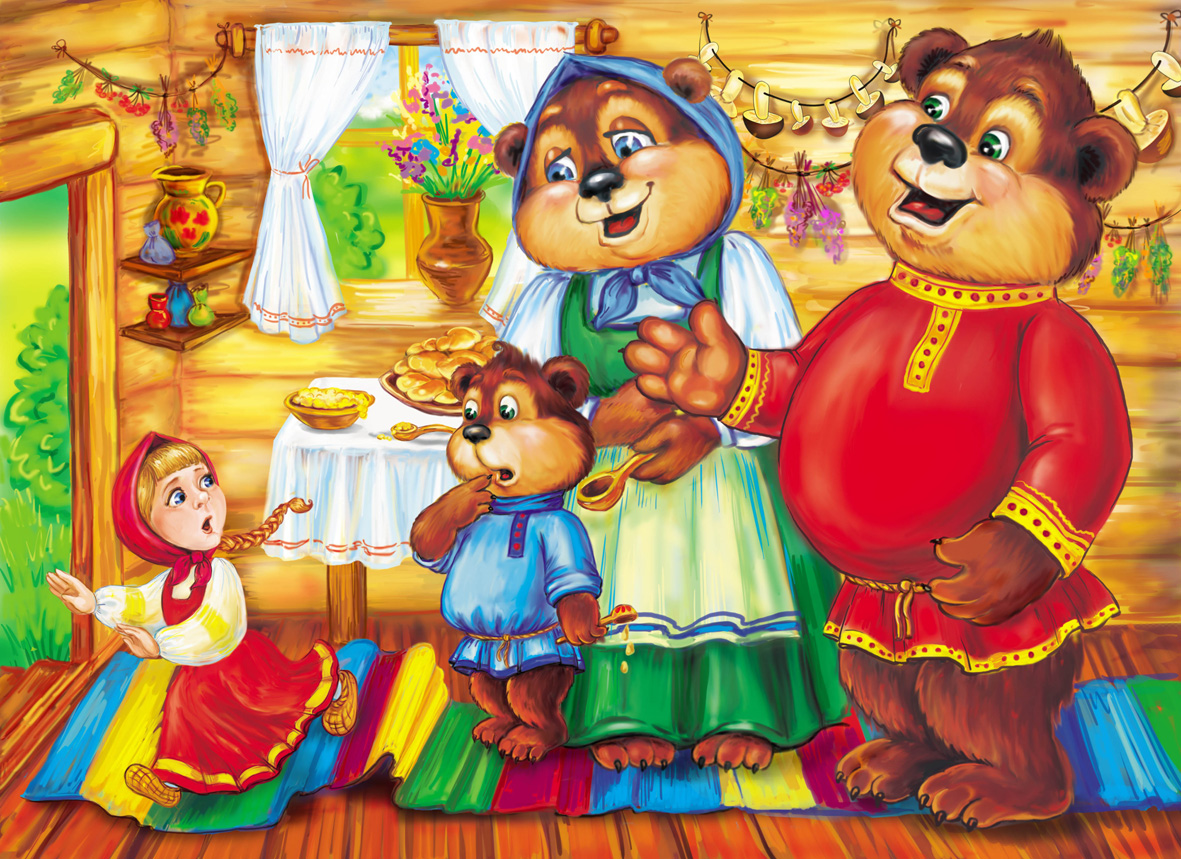 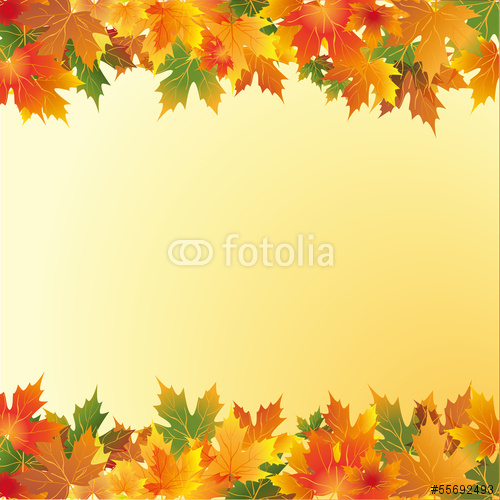 На завтрак съел он только луковку,
Но никогда он не был плаксой.
Писать учился носом буковки
И посадил в тетрадке кляксу.
Не слушался совсем Мальвину
Сын папы Карло.
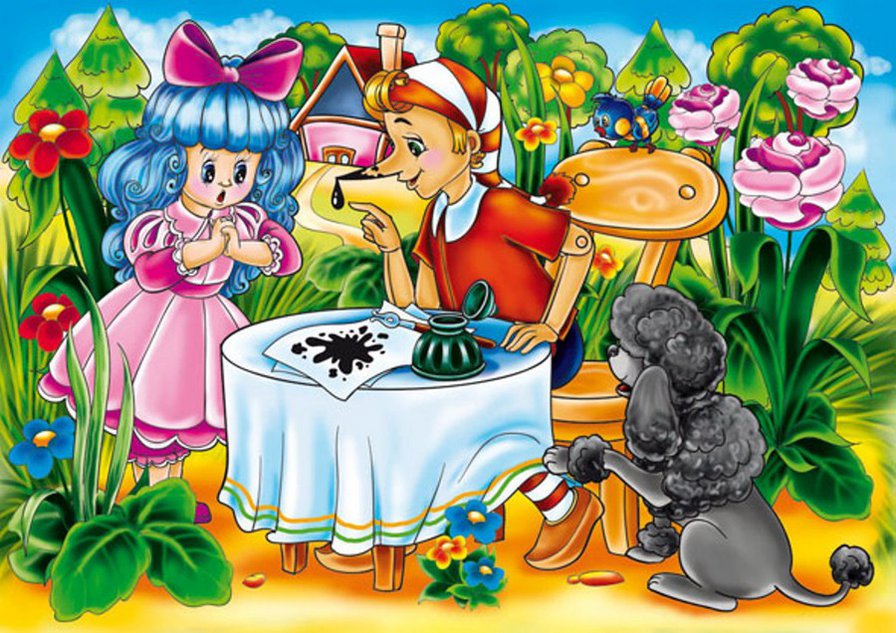 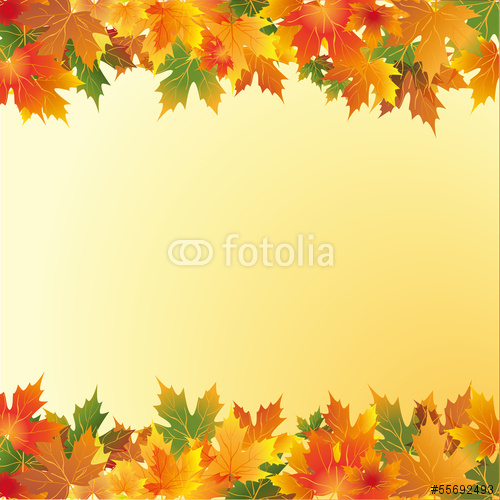 С голубыми волосами
И с красивыми глазами
Зубы чистить! Руки мыть!
Любит поруководить!
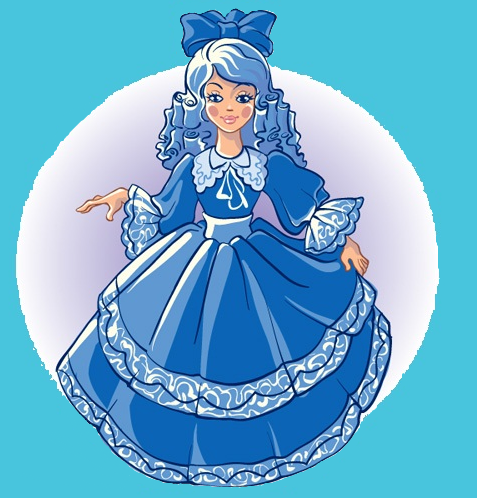 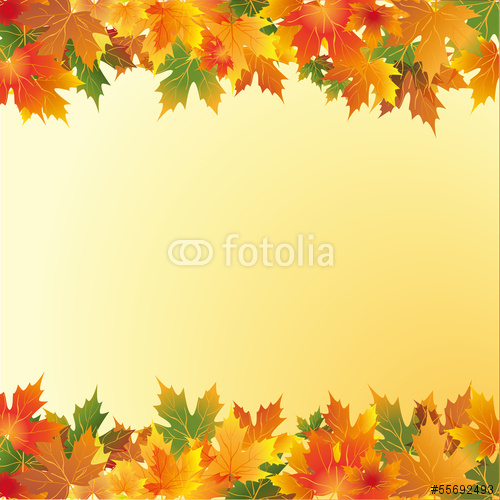 Стрела молодца угодила в болото
Ну где же невеста? Жениться охота!
А вот и невеста, глаза на макушке
Невесту зовут…
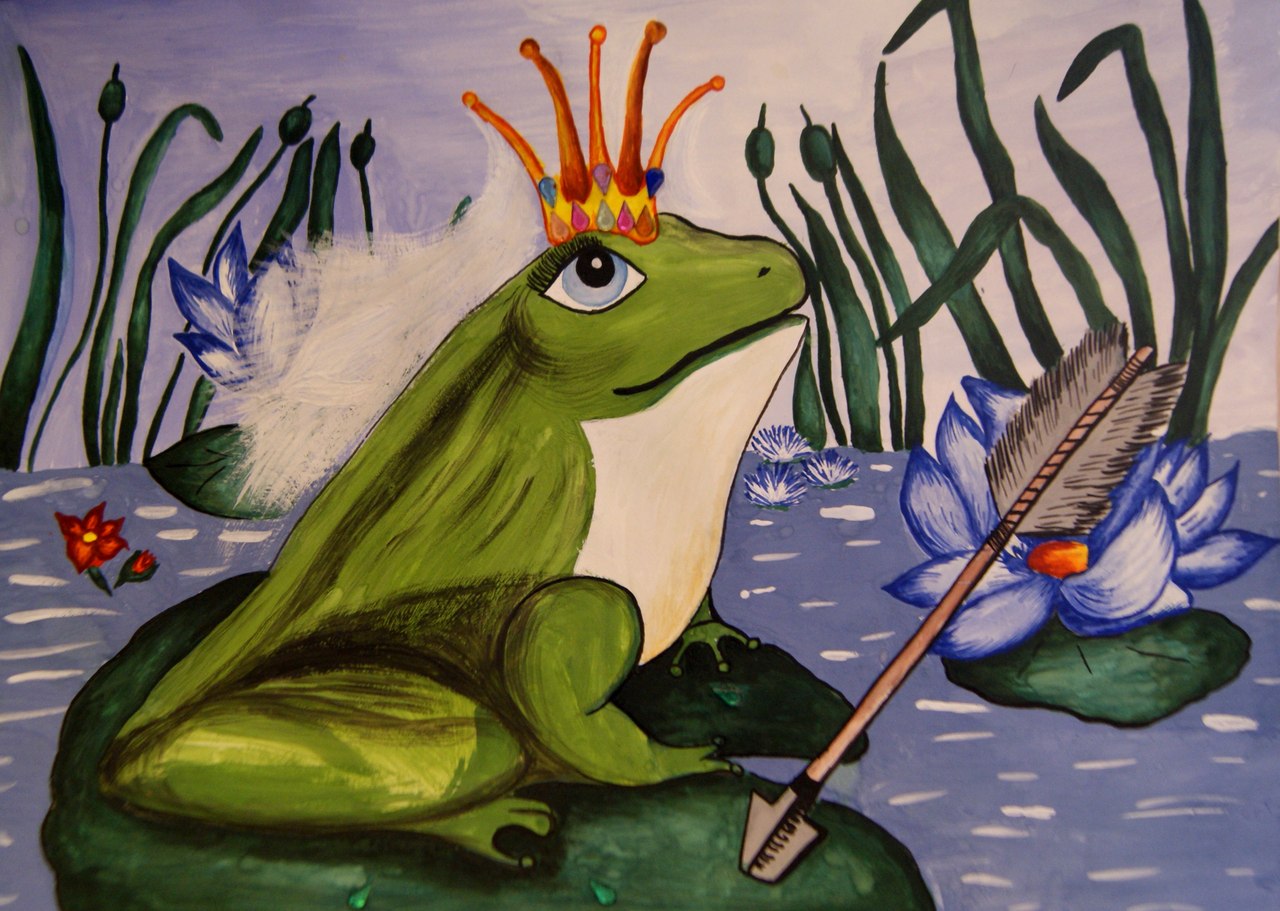 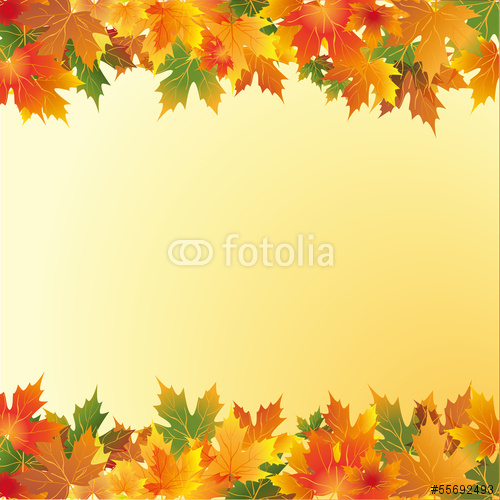 Уверенный в себе, хоть неумейка,
И от природы он большой зазнайка, 
А ну – ка угадать его сумей – ка,
Известен всем под именем…
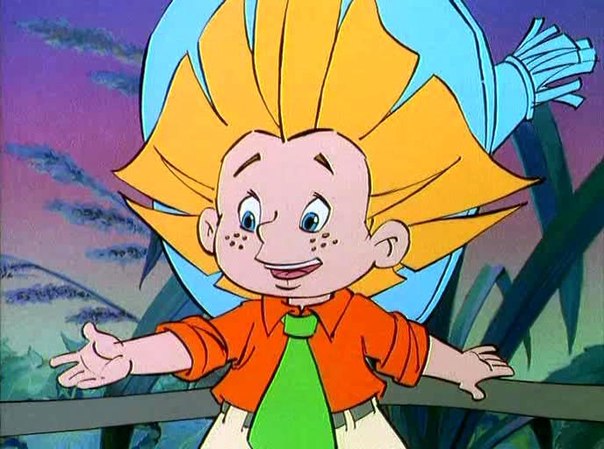 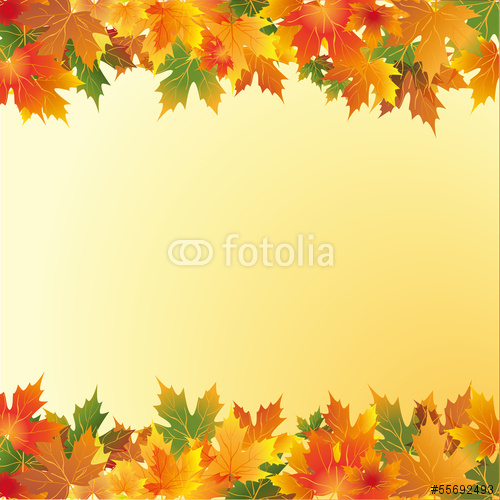 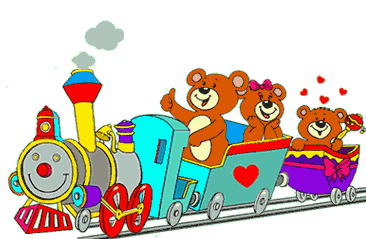 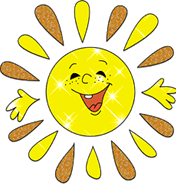 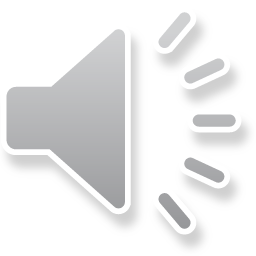 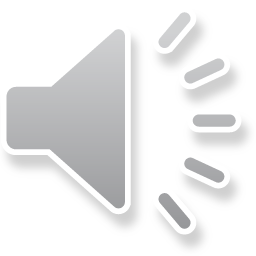 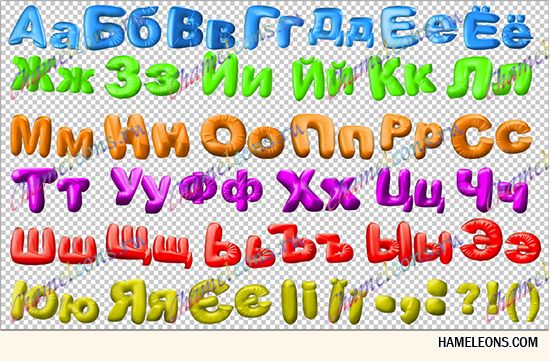 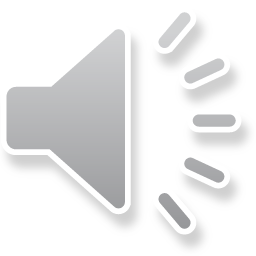 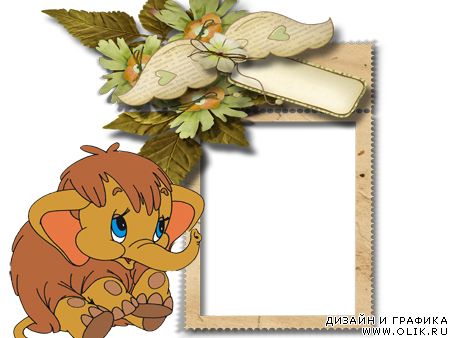 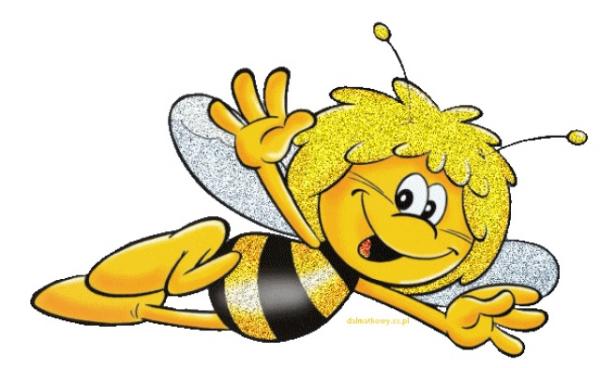 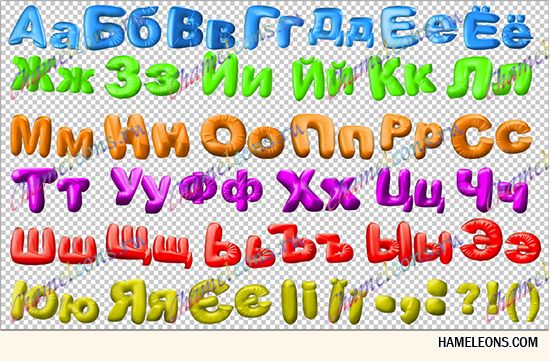 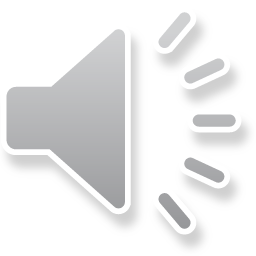 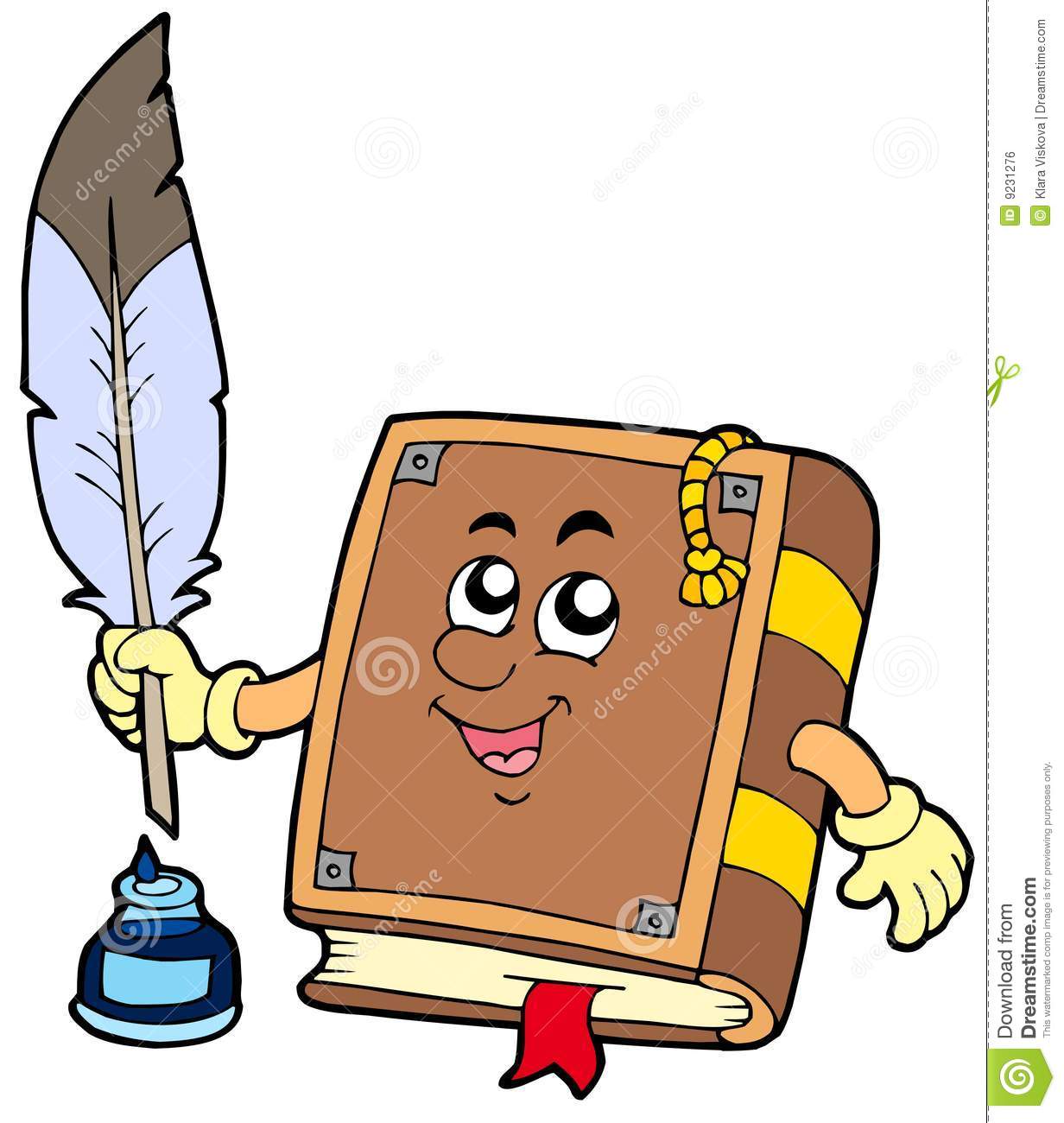 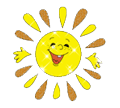 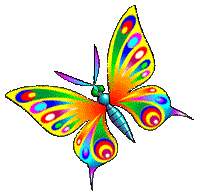 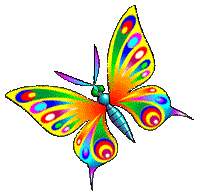 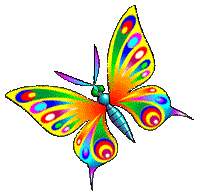 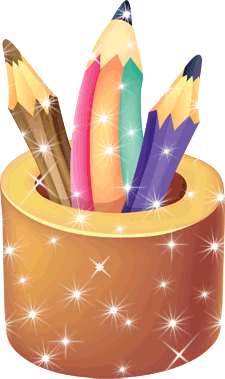 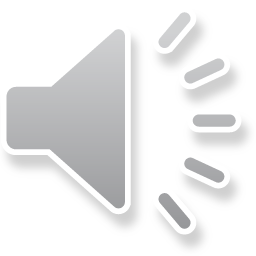 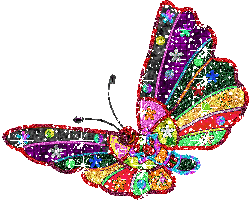 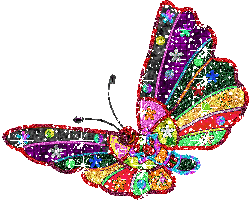 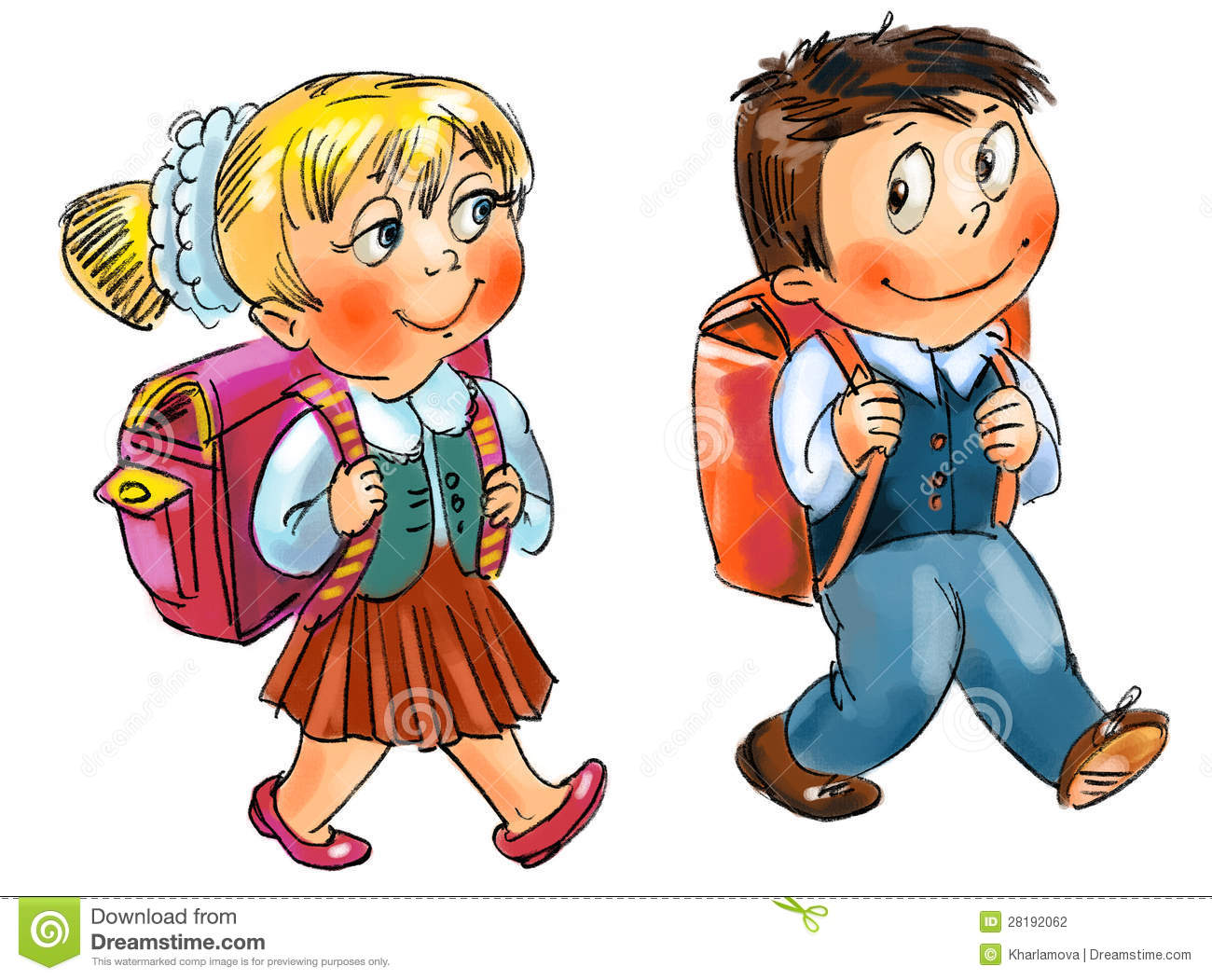 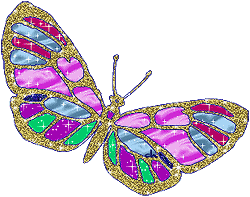 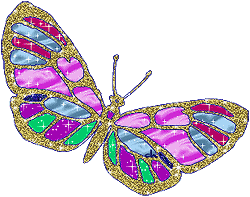 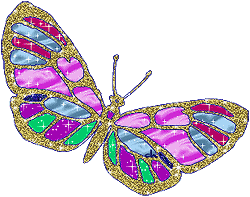 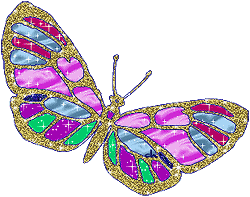 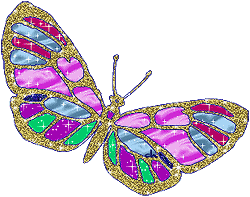 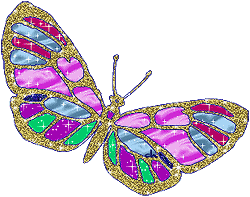 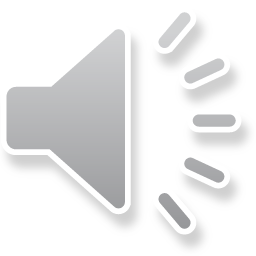 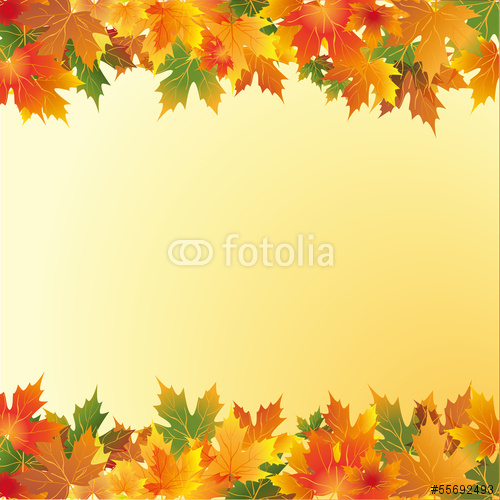 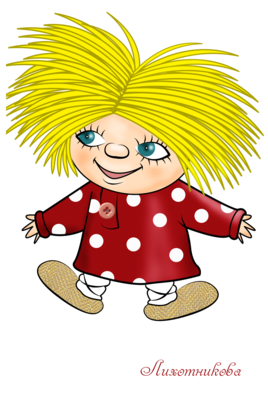 Здравствуйте, ребята!
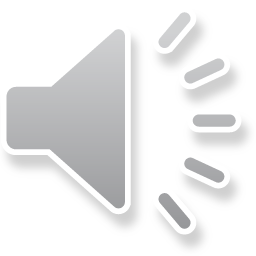 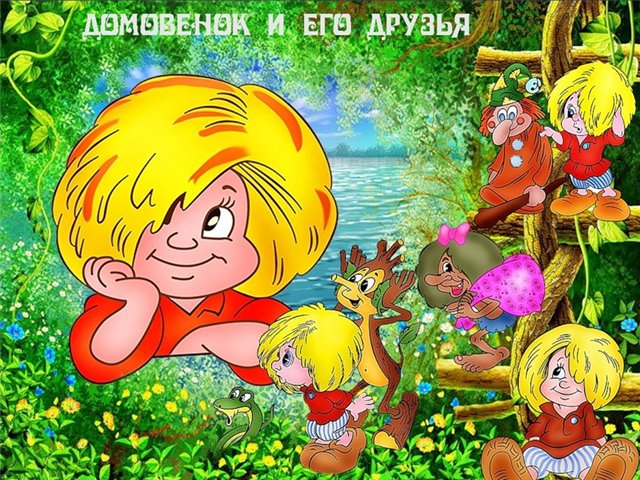 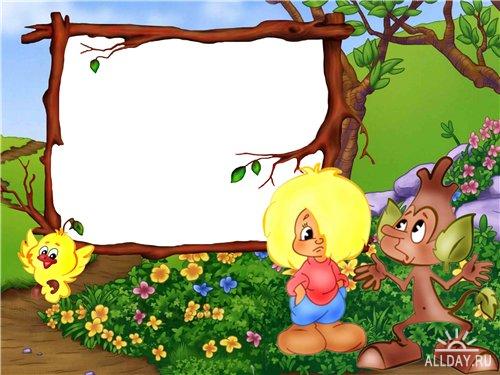 Букварь – 
первая 
книга 
детей!
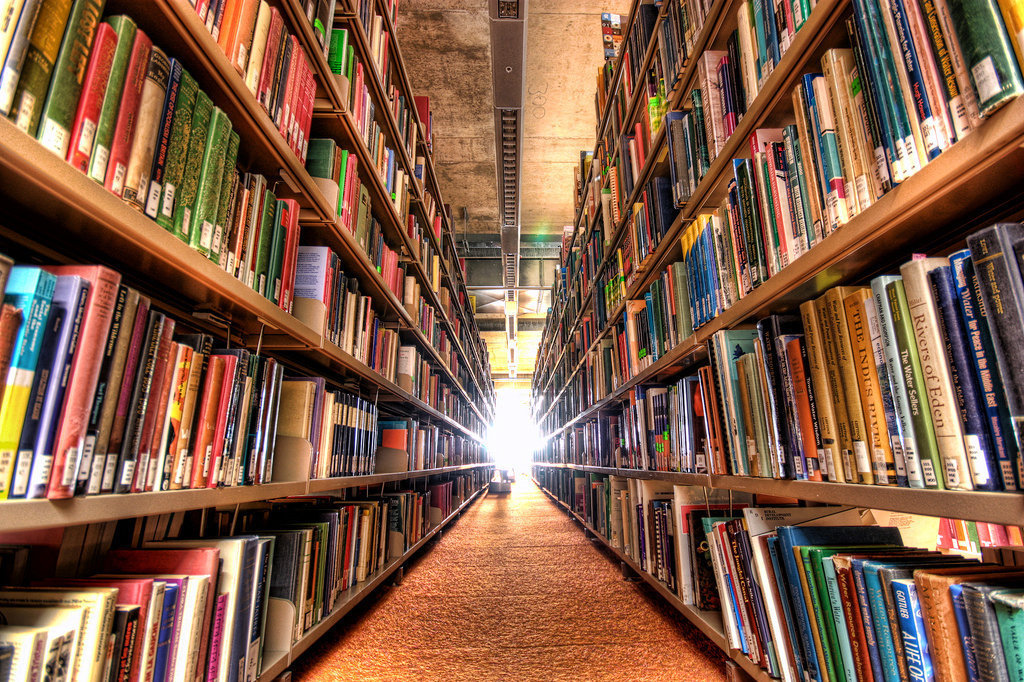 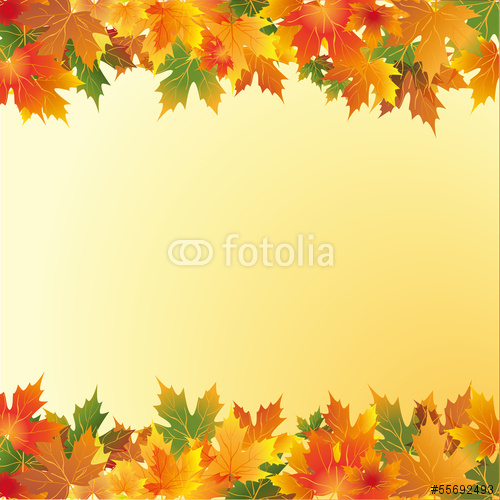 Что любит книжка?
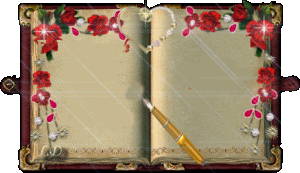 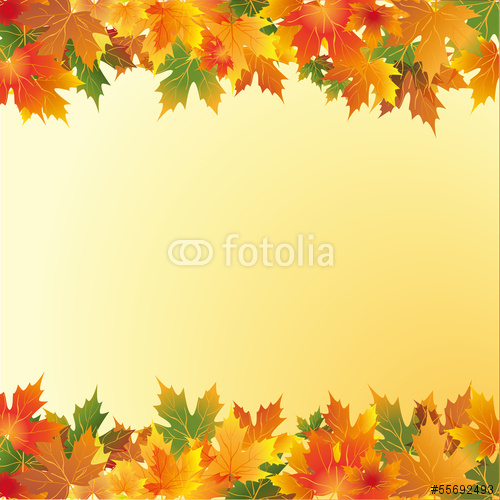 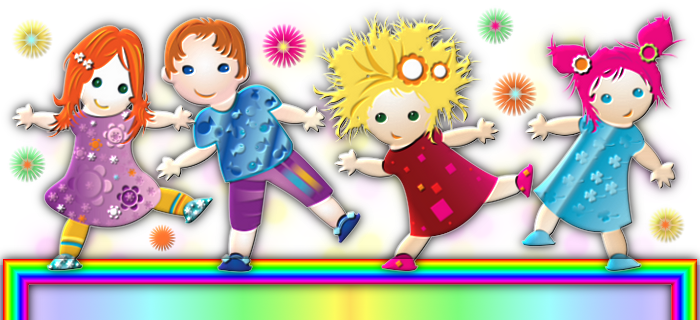 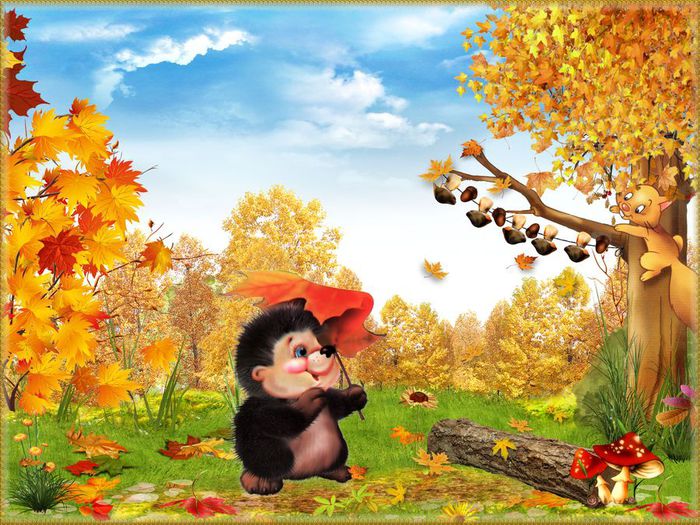 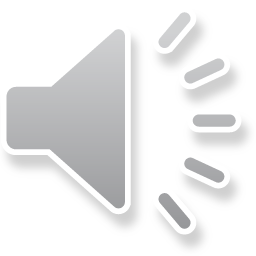 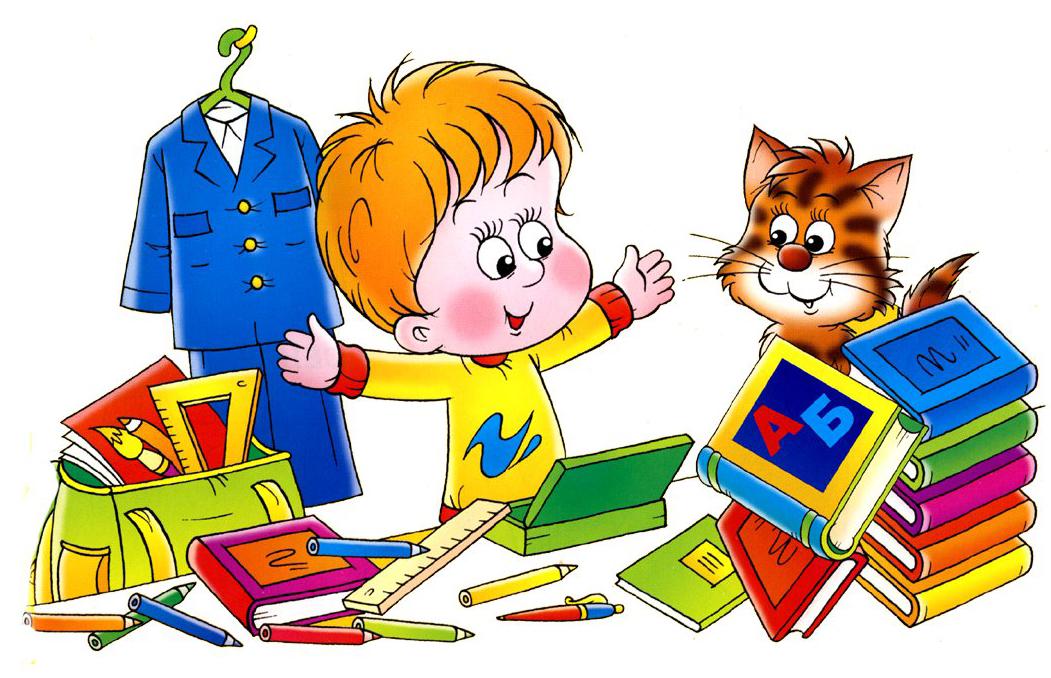 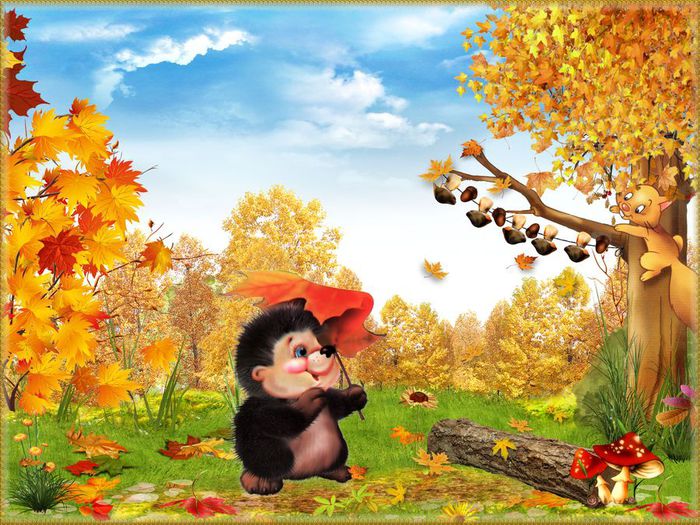 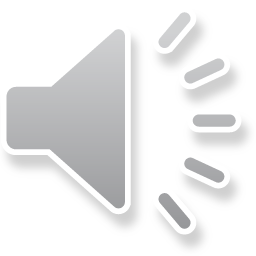 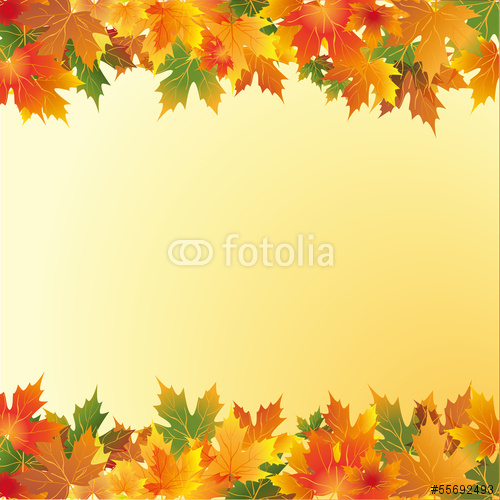 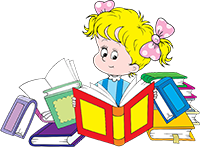 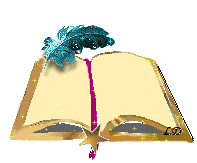 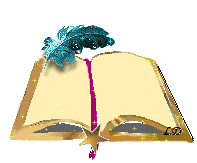 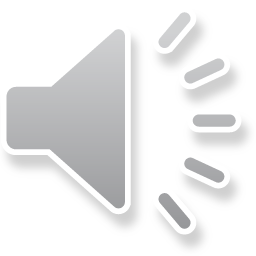 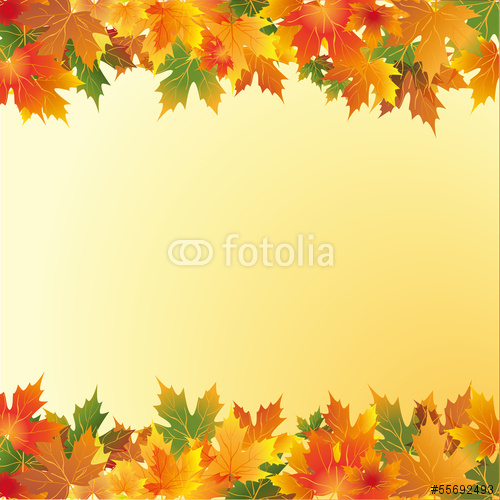 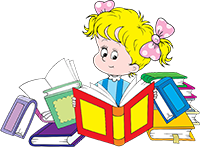 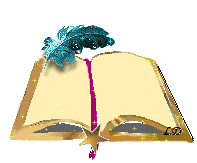 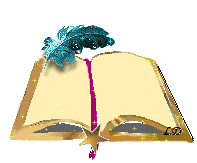 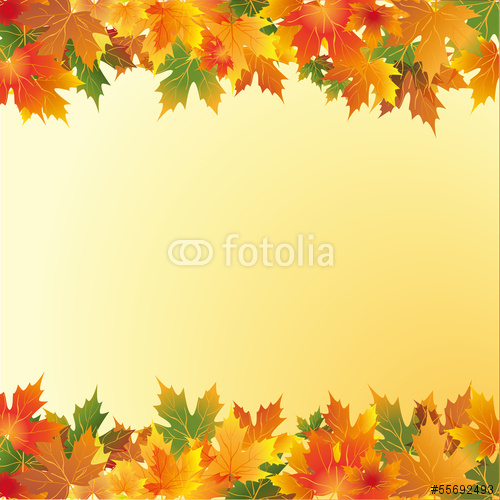 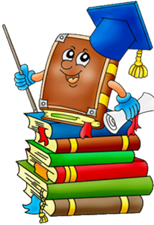 «Большая книжка»
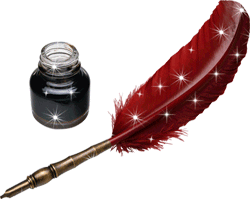 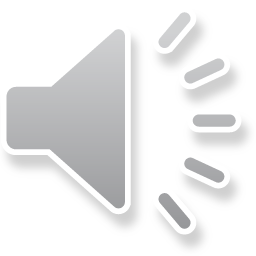 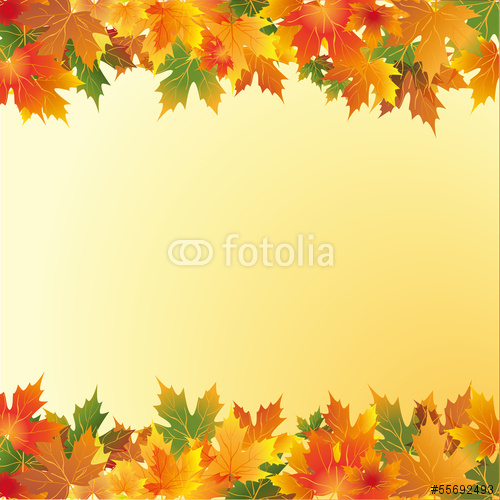 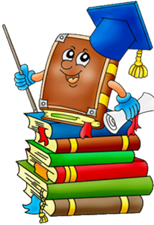 «Большая книжка»
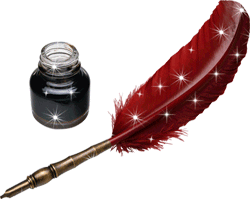 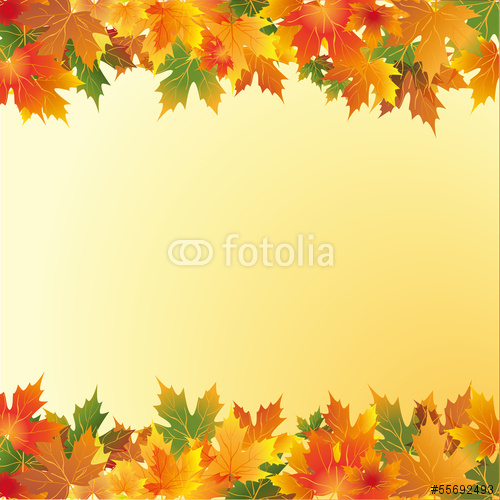 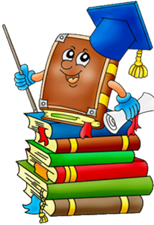 «Большая книжка»
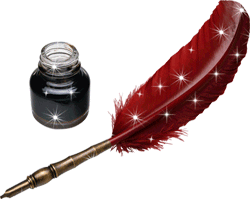 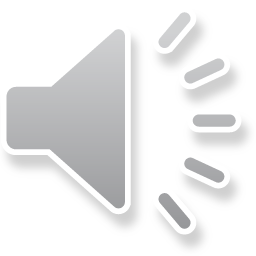 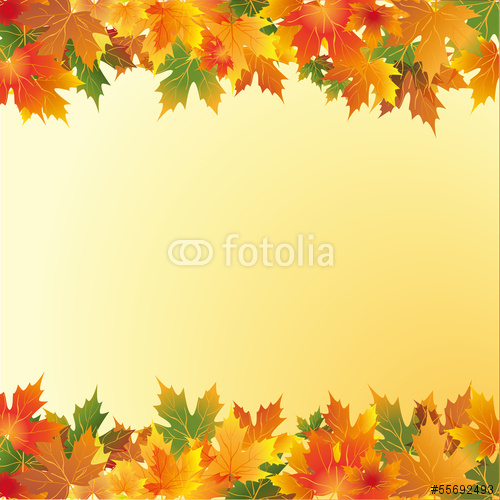 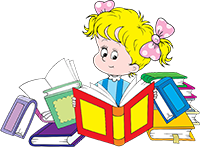 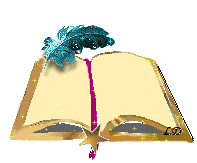 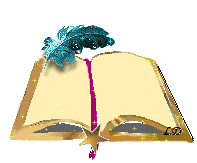 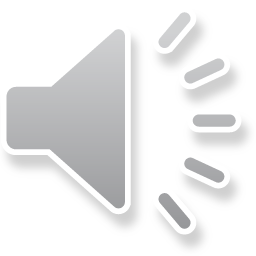 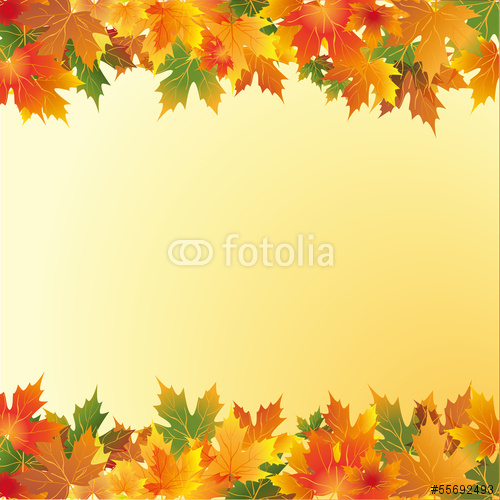 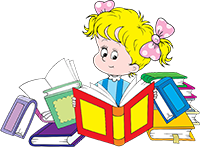 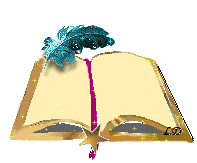 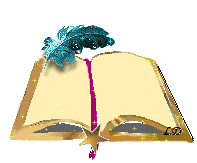 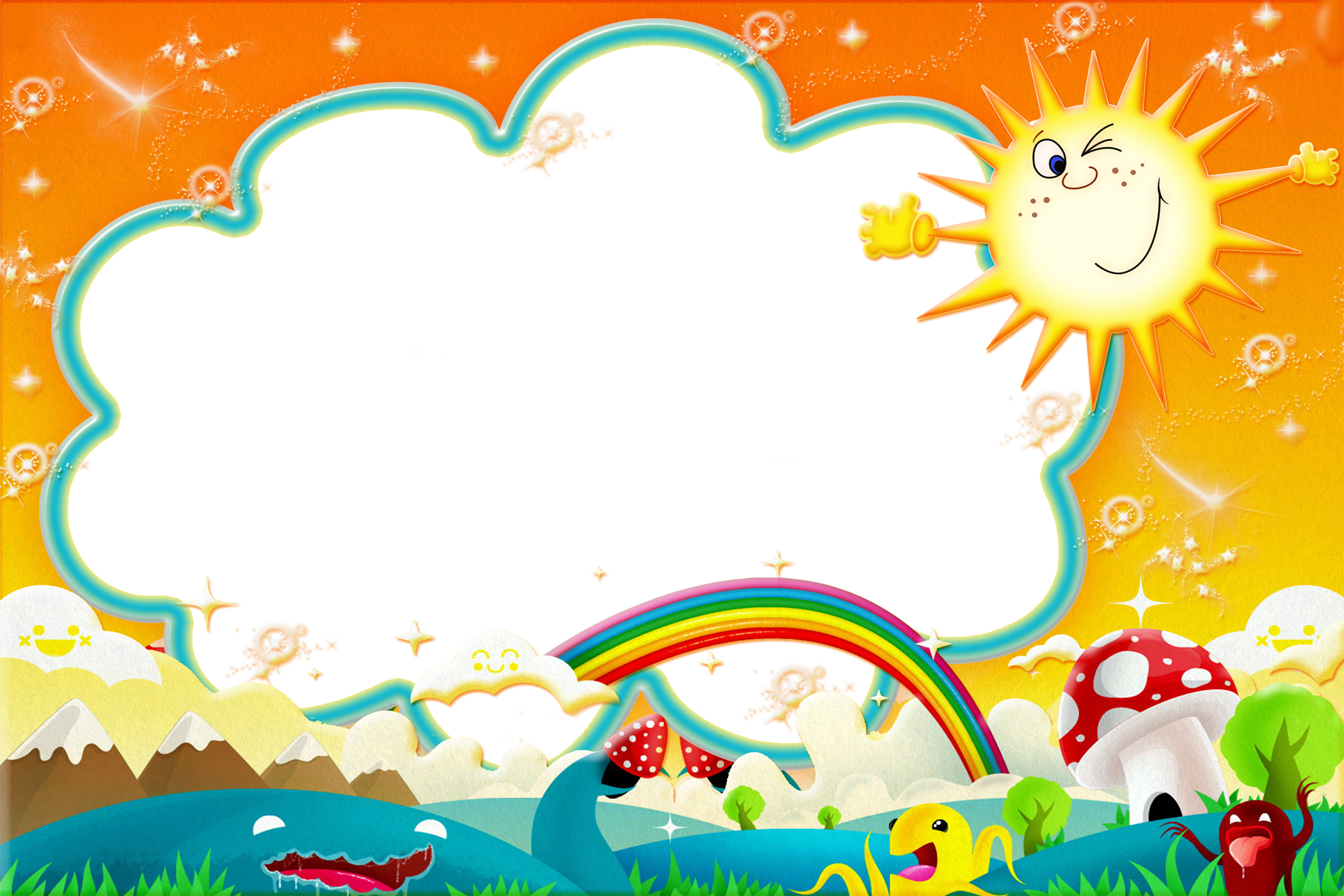 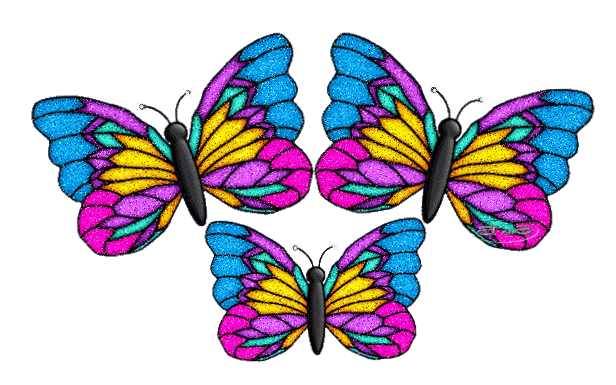 Спасибо за внимание!
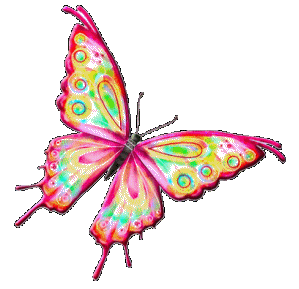 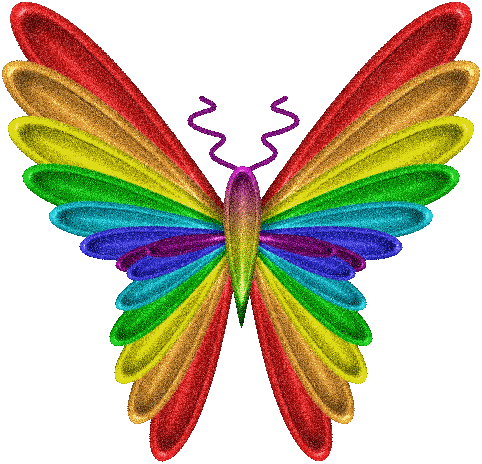 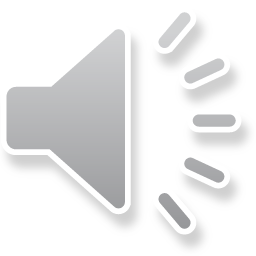 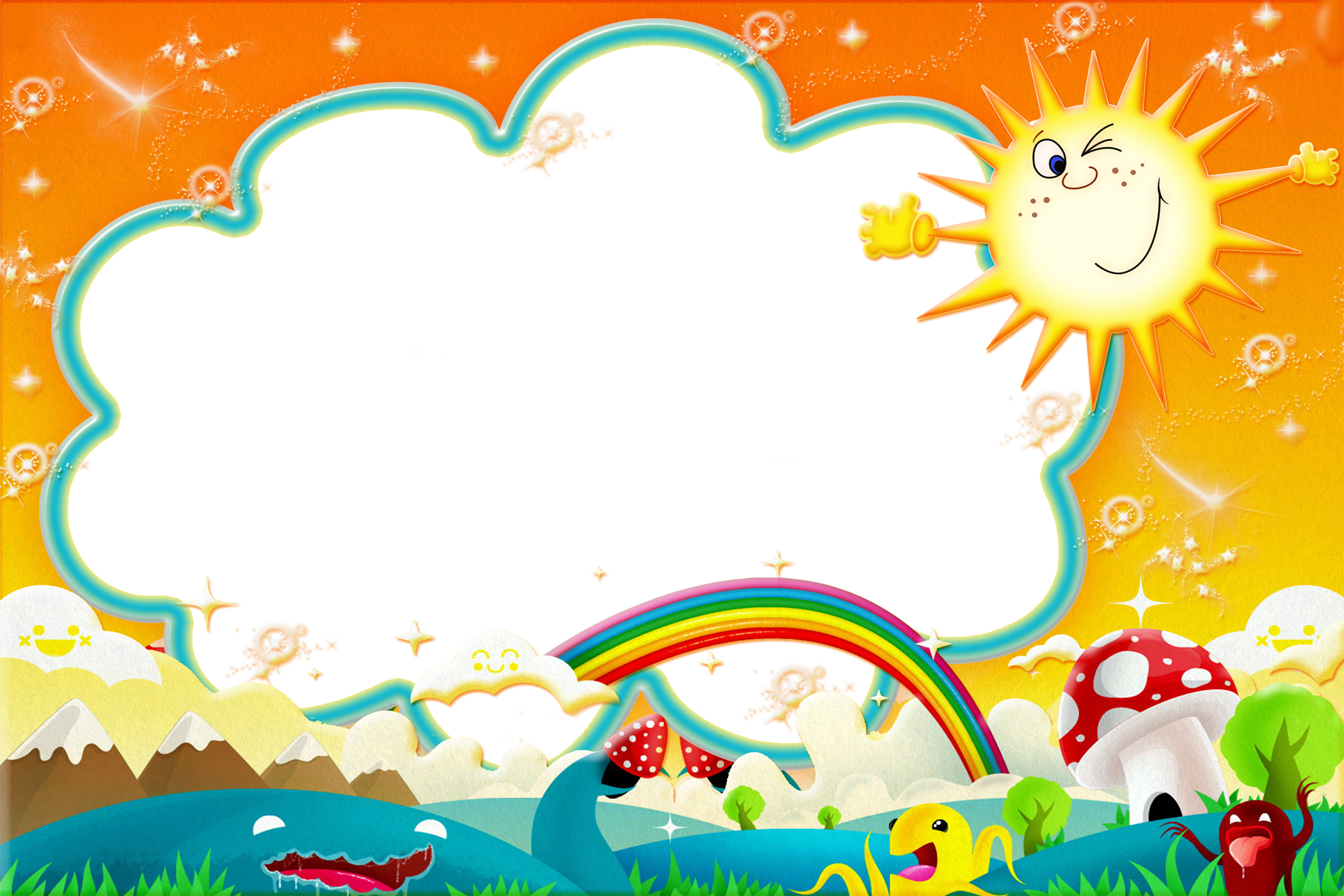 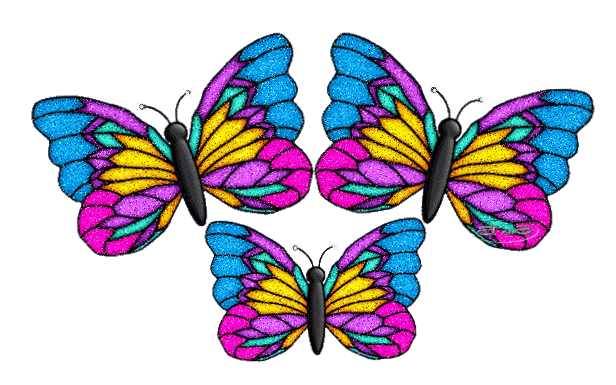 Спасибо за внимание!
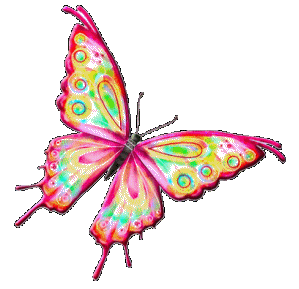 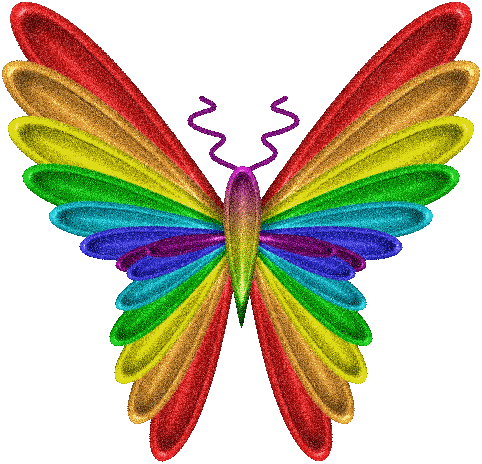 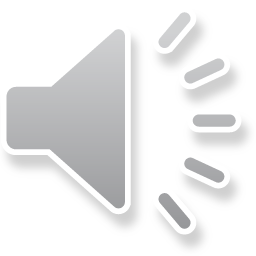